Old Spec Q’s
Discrete Random Variables
Practice G
Practice J
2018 Binomial
Practice G
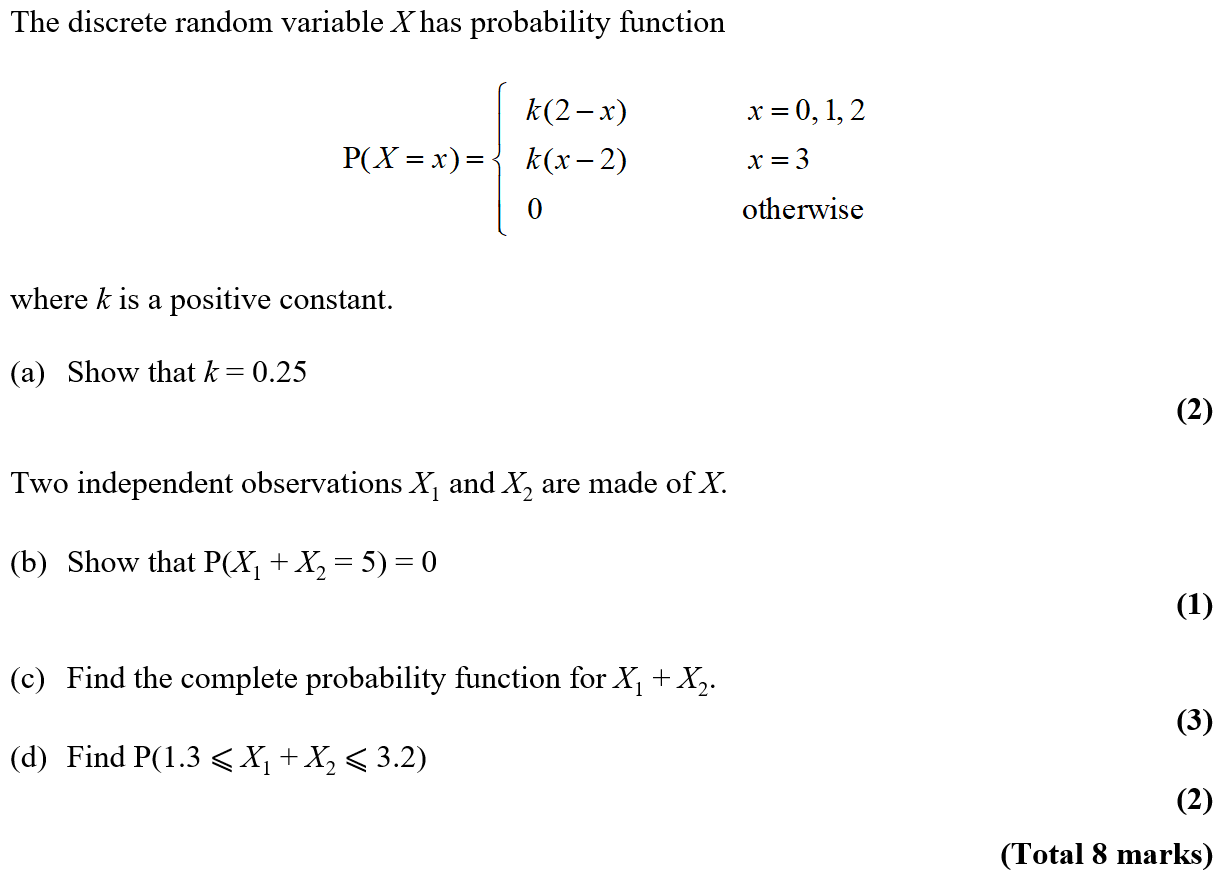 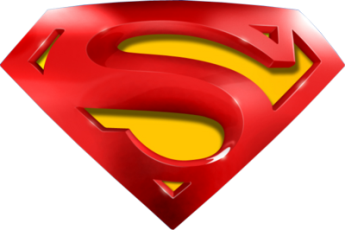 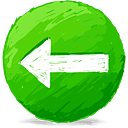 Practice G
A
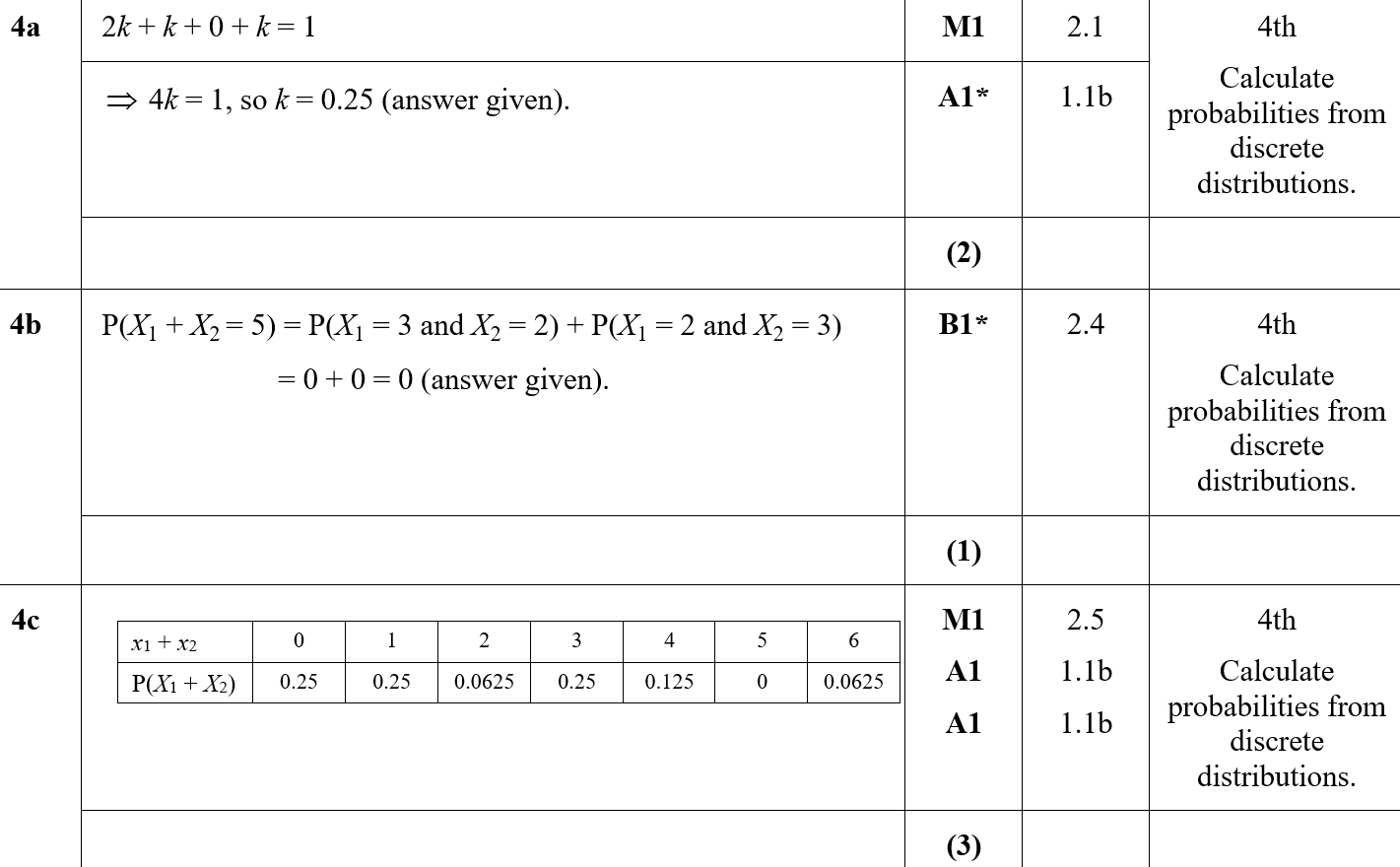 B
C
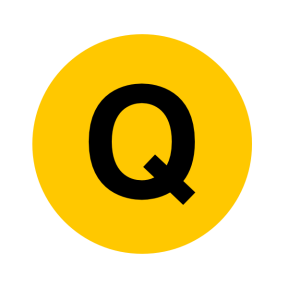 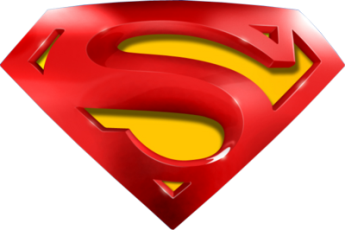 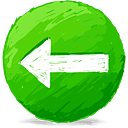 Practice G
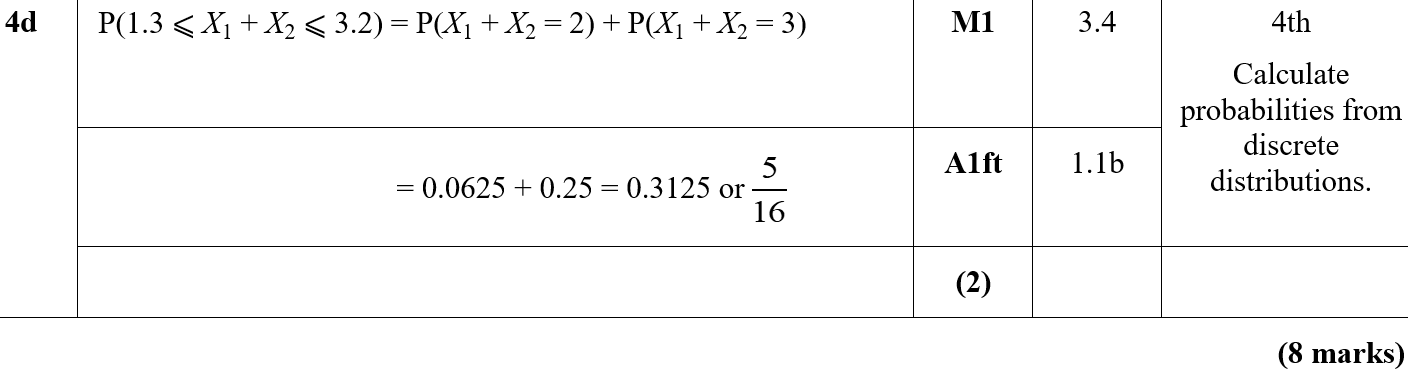 D
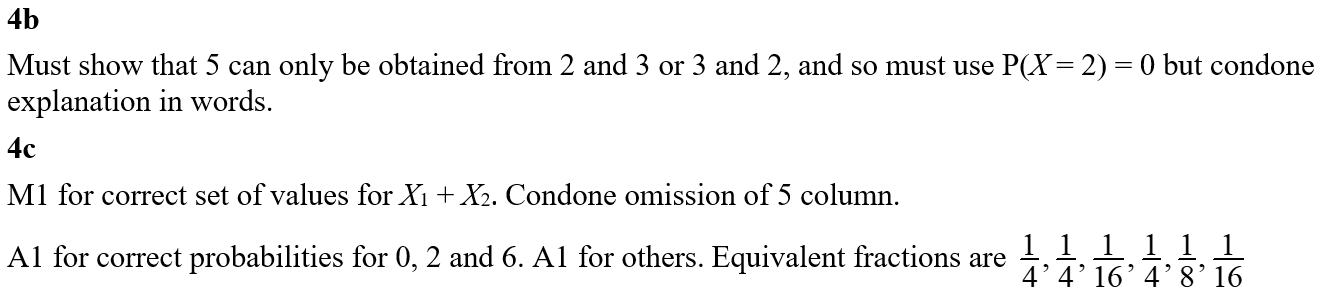 B notes
C notes
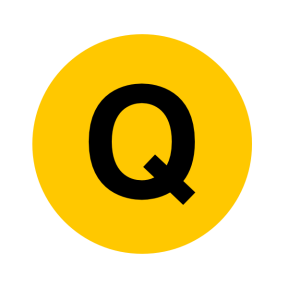 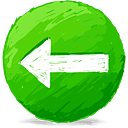 Practice J
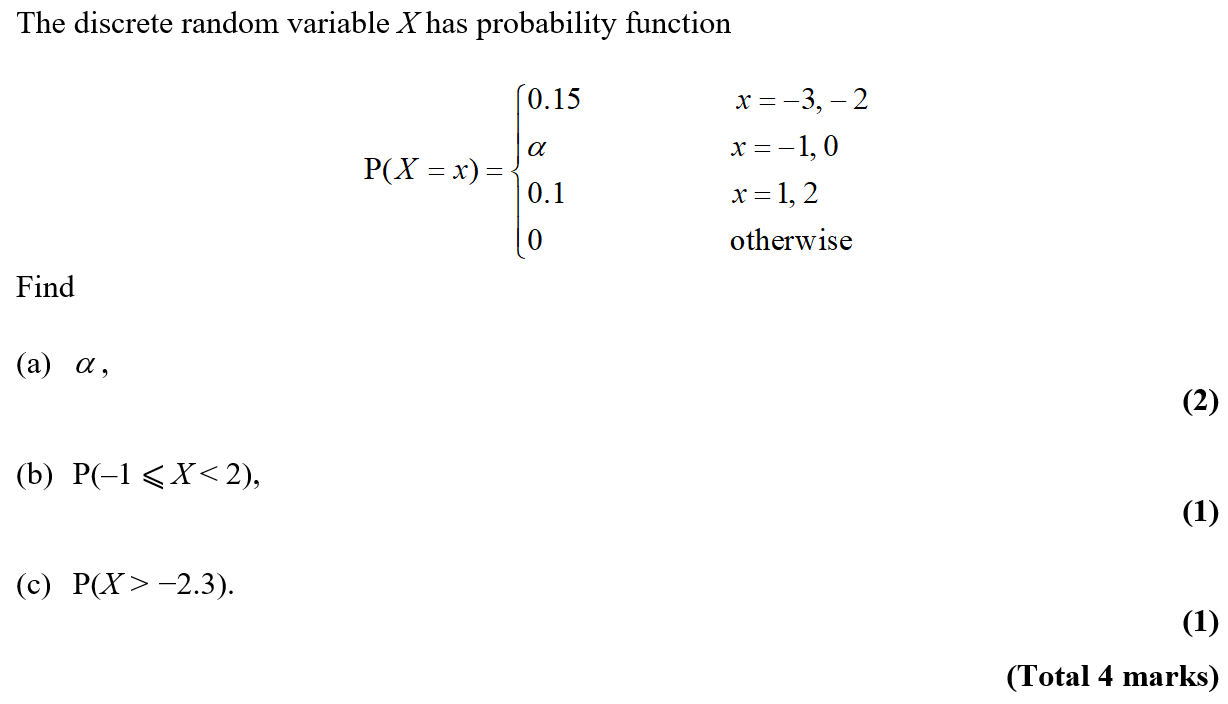 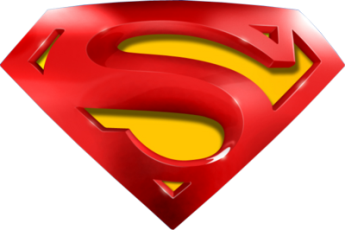 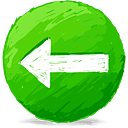 Practice Paper I
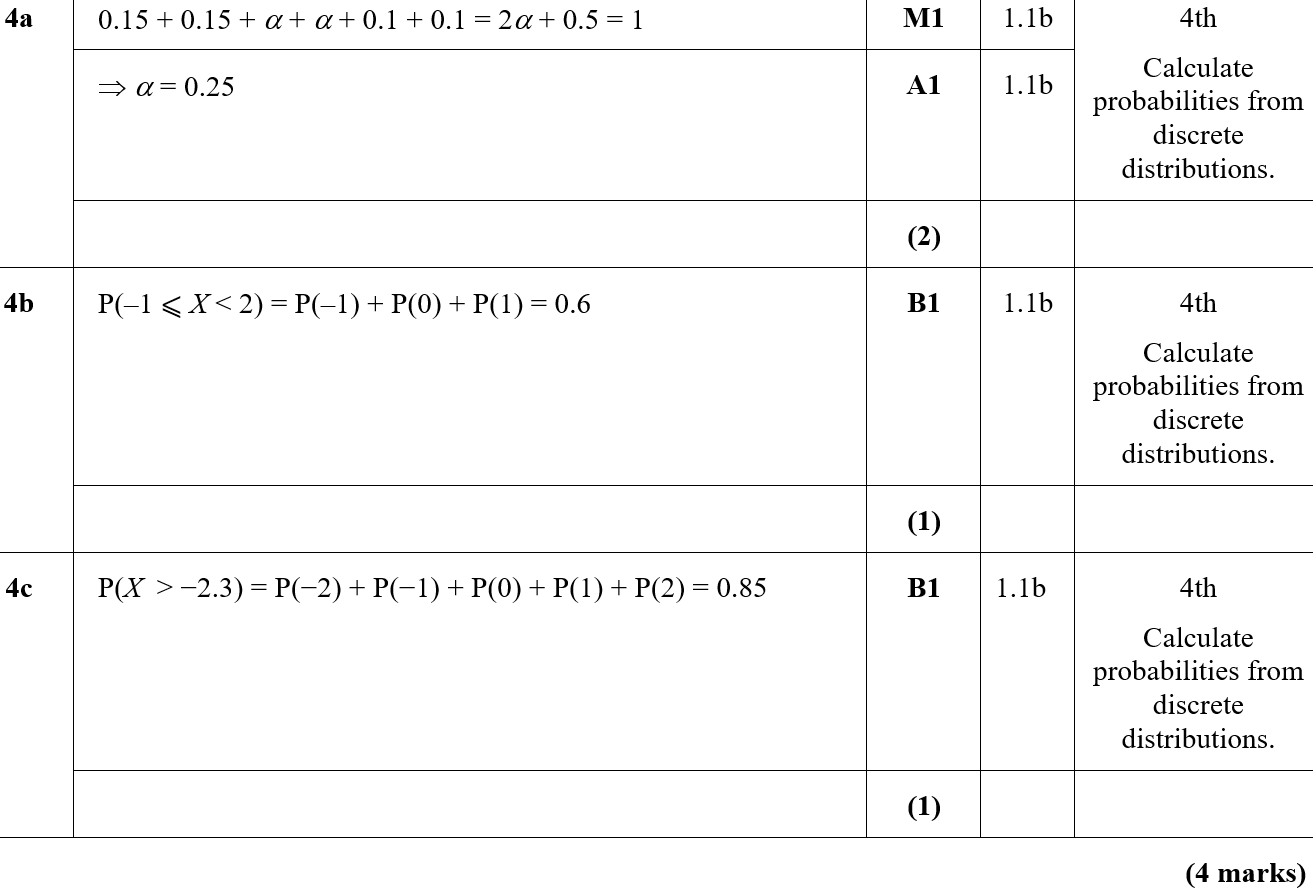 A
B
C
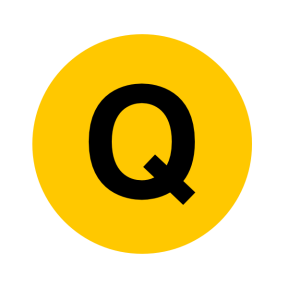 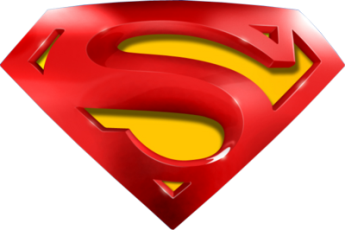 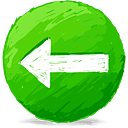 Practice Paper I
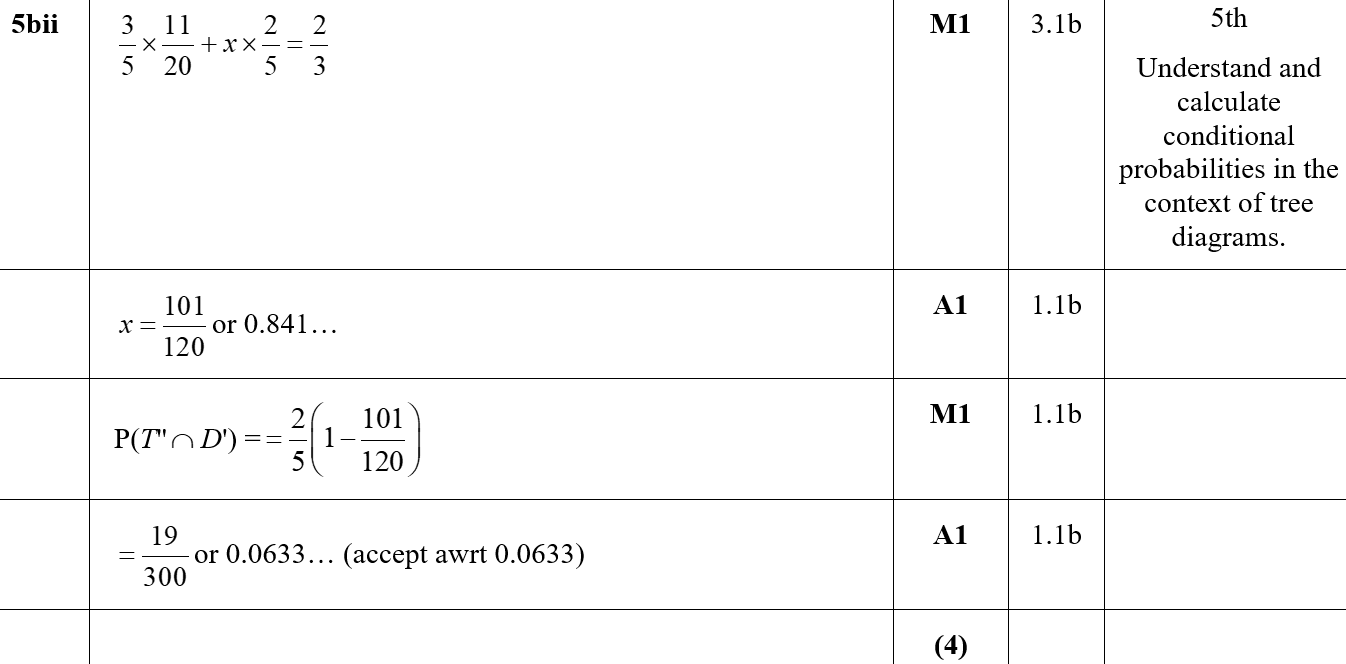 B (ii)
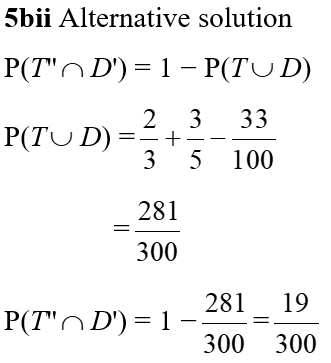 B (ii) (Alternative)
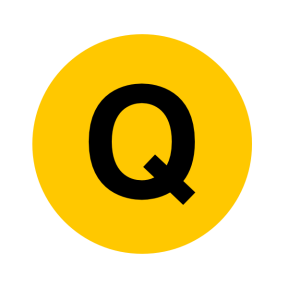 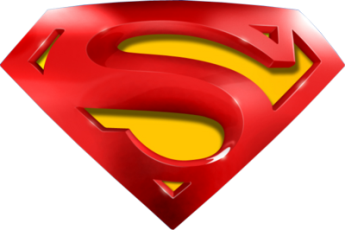 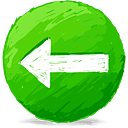 Practice Paper I
C
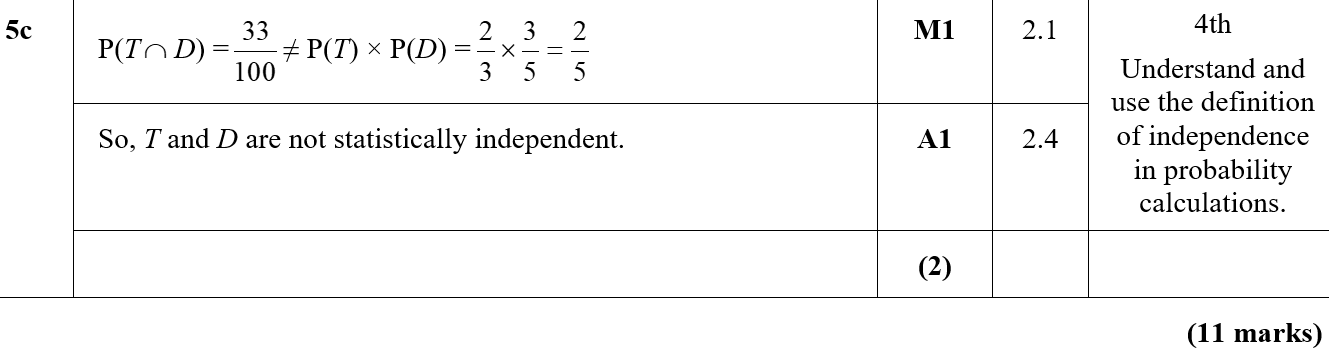 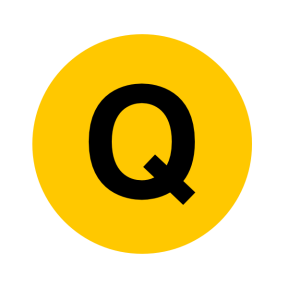 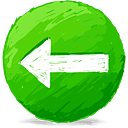 2018
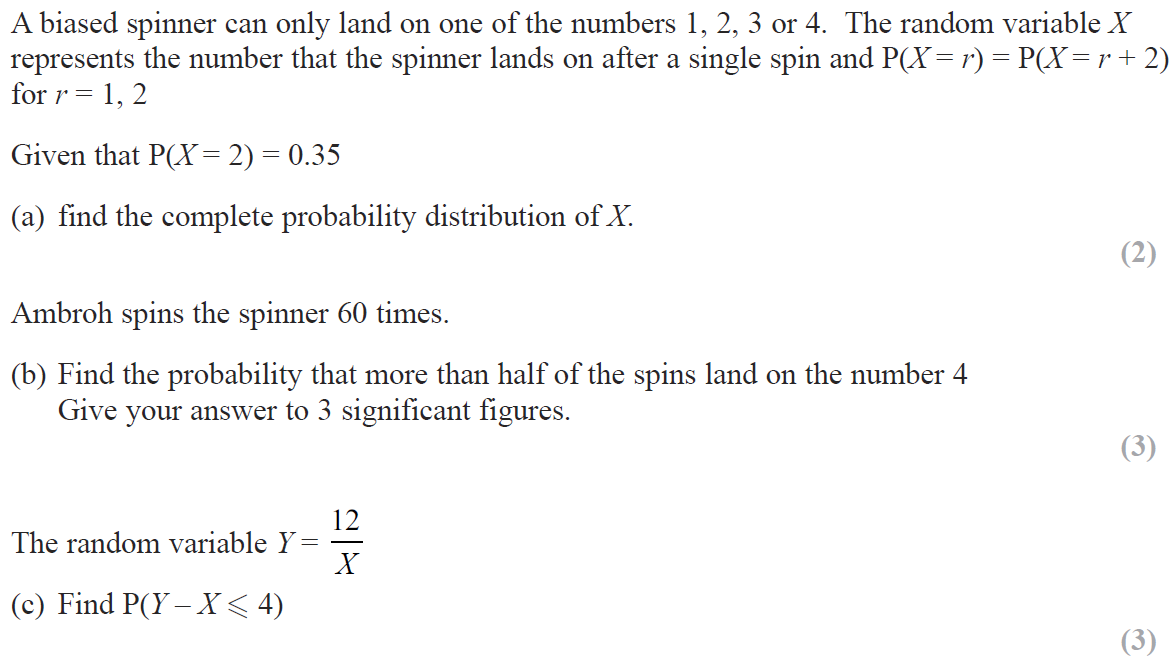 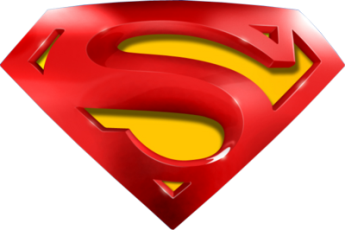 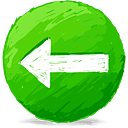 2018
A
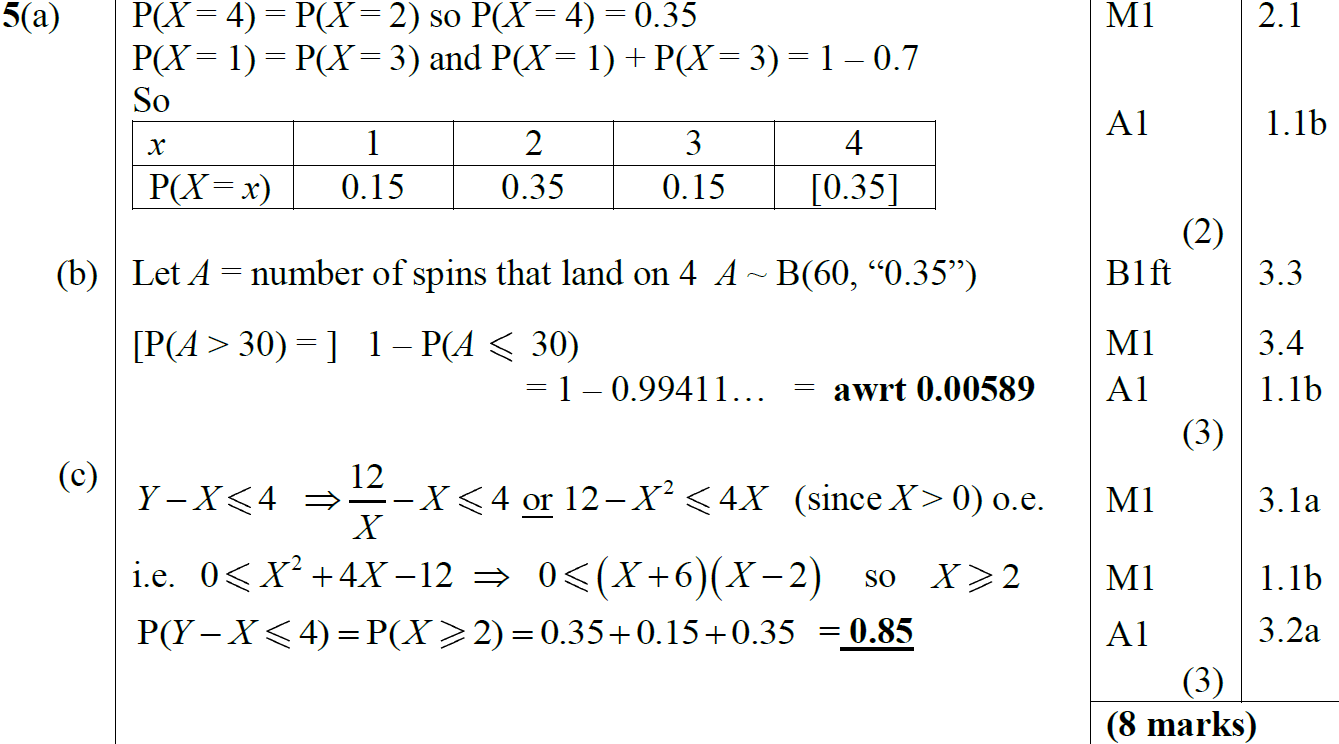 B
C
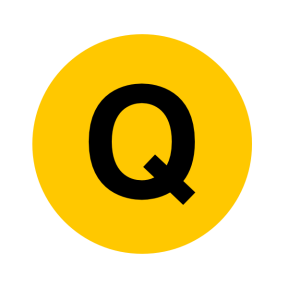 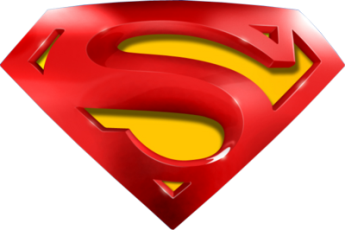 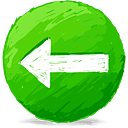 2018
A (SF)
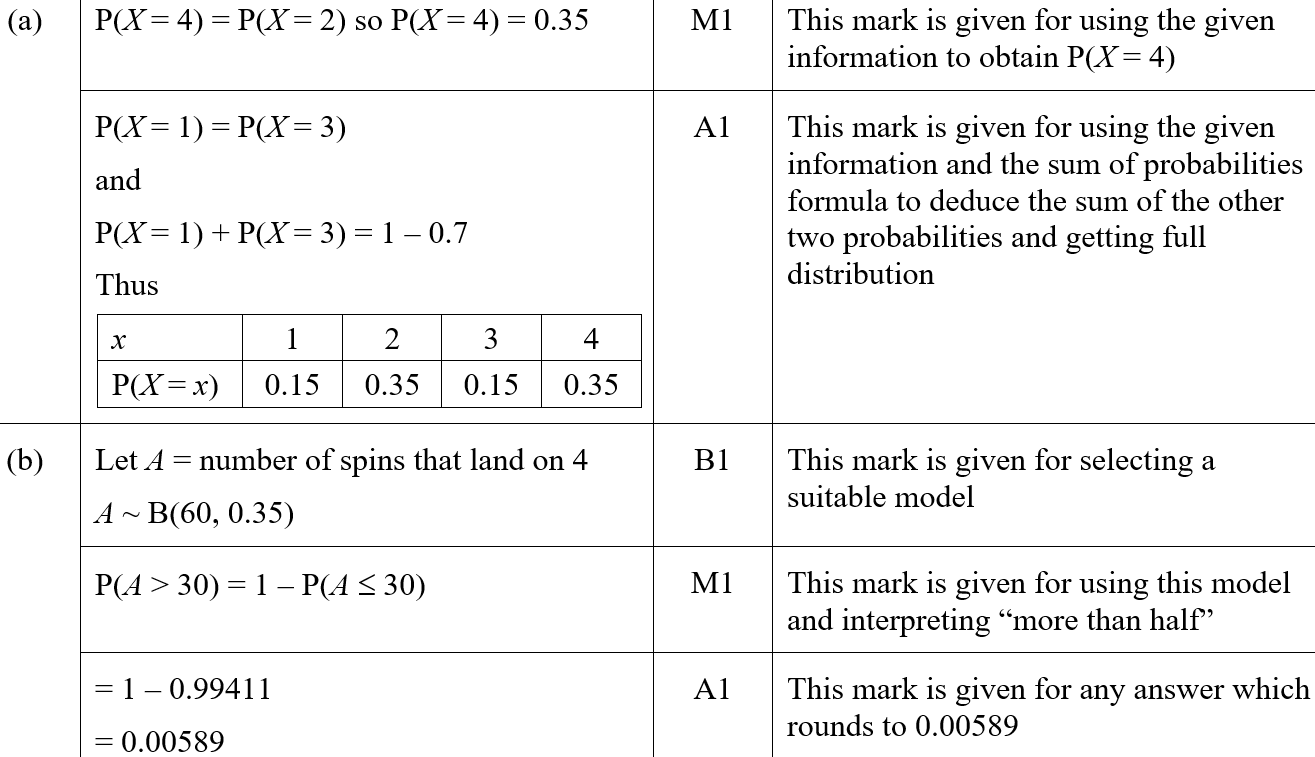 B (SF)
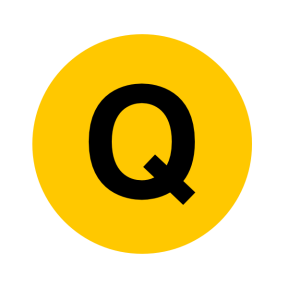 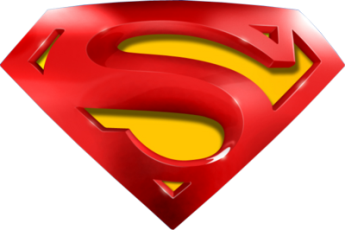 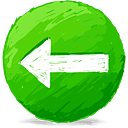 2018
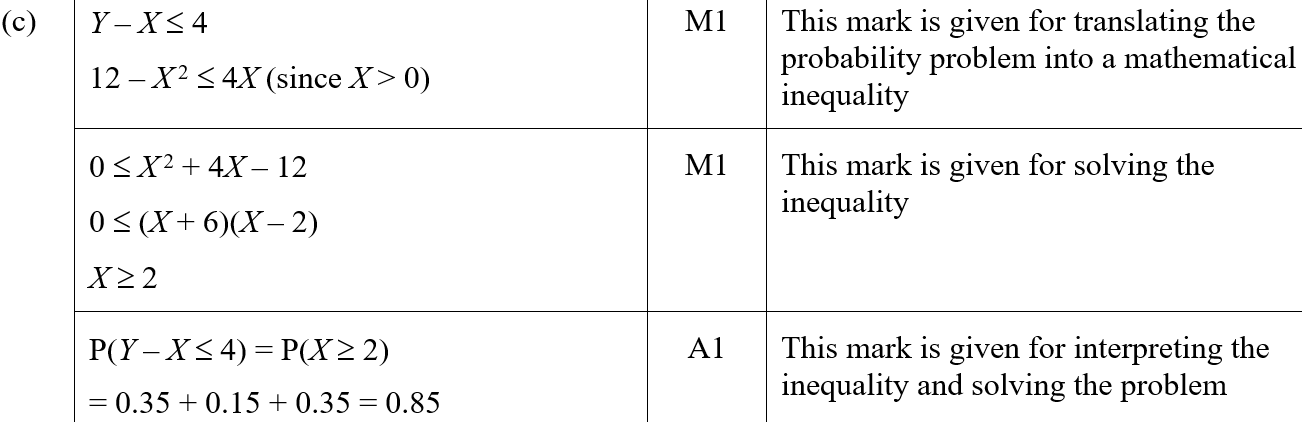 C (SF)
A notes
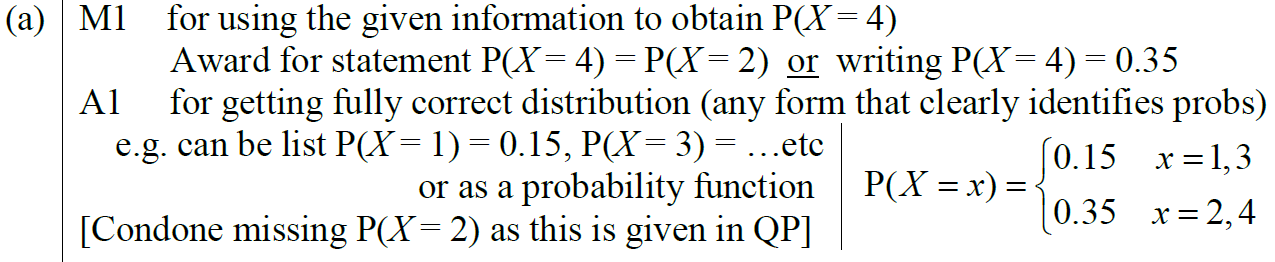 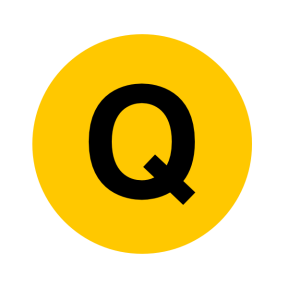 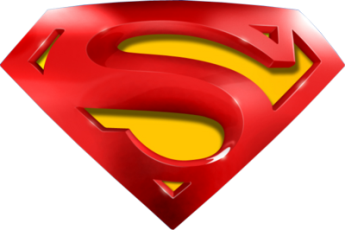 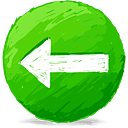 2018
B notes
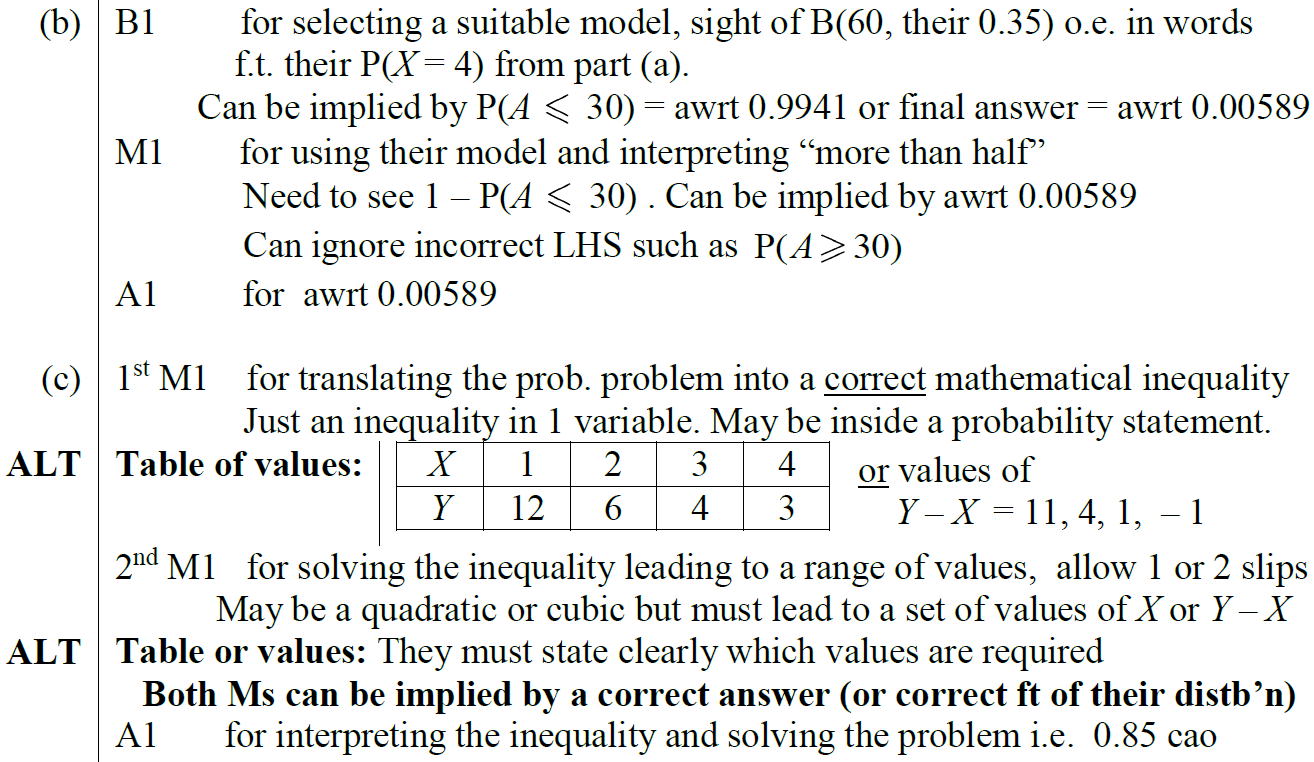 C notes
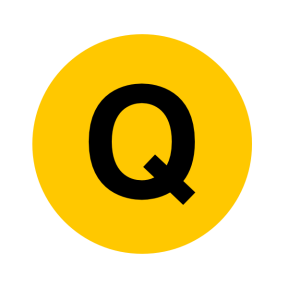 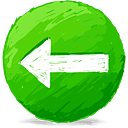 New Spec Q’s
note. ignore all E(X) and Var(X) questions
Old Spec Probability Distributions
Jan 2007
May 2012
Jan 2013
Jan 2008
May 2014
Jan 2010
May 2011
June 2015
Jan 2012
Jan 2007
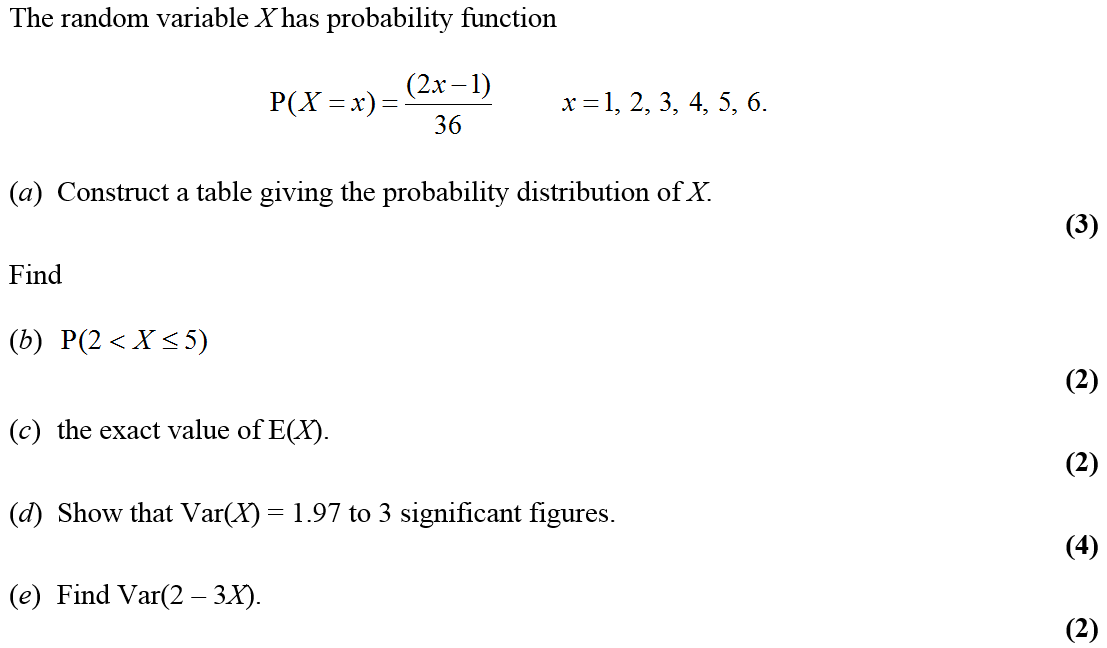 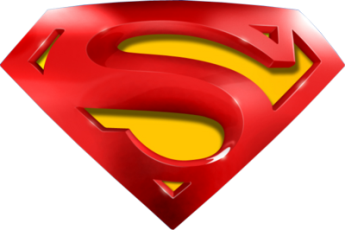 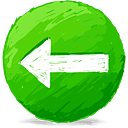 Jan 2007
A
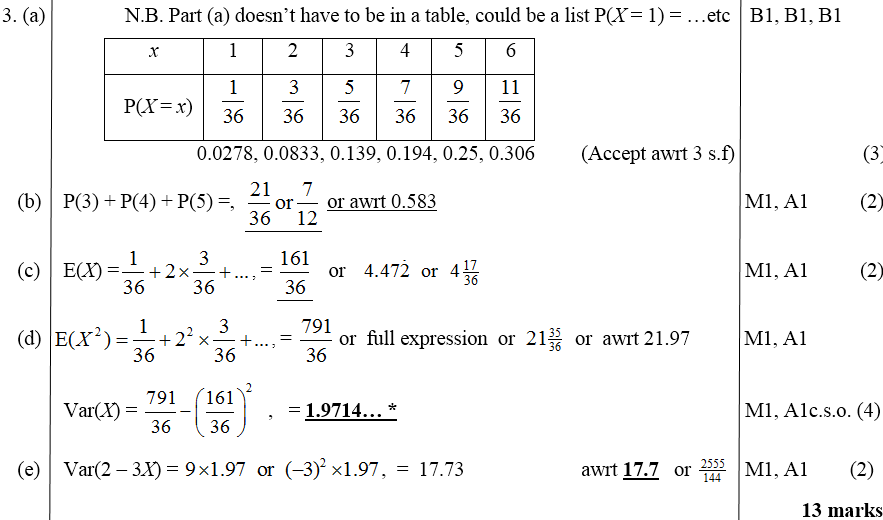 B
C
D
E
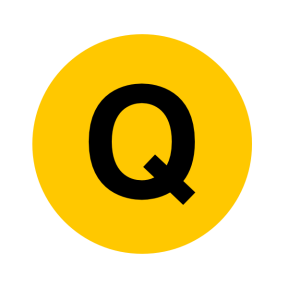 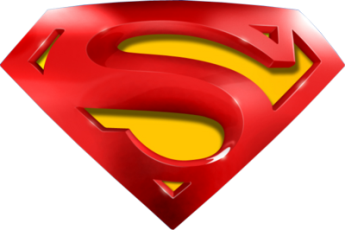 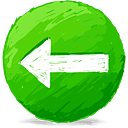 Jan 2007
A
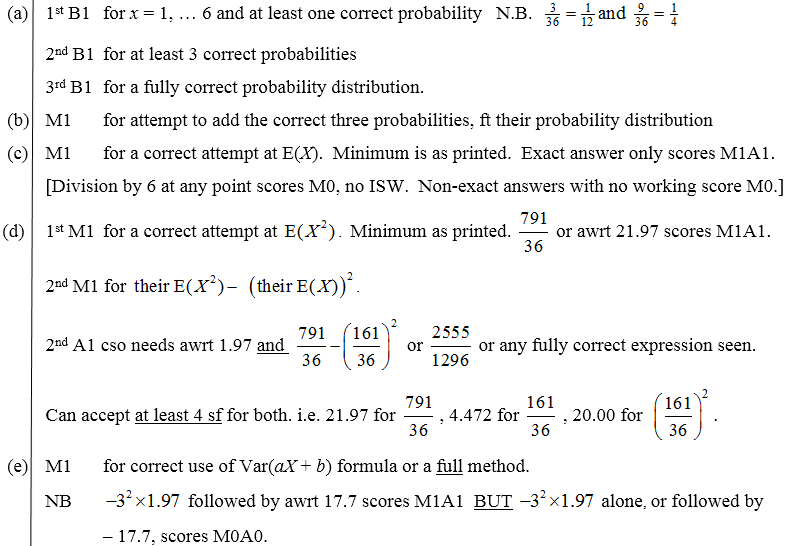 B
C
D
E
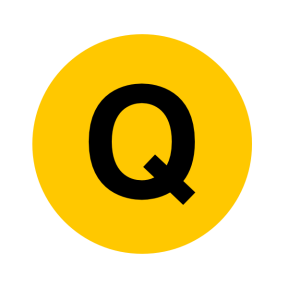 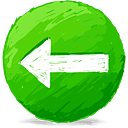 Jan 2008
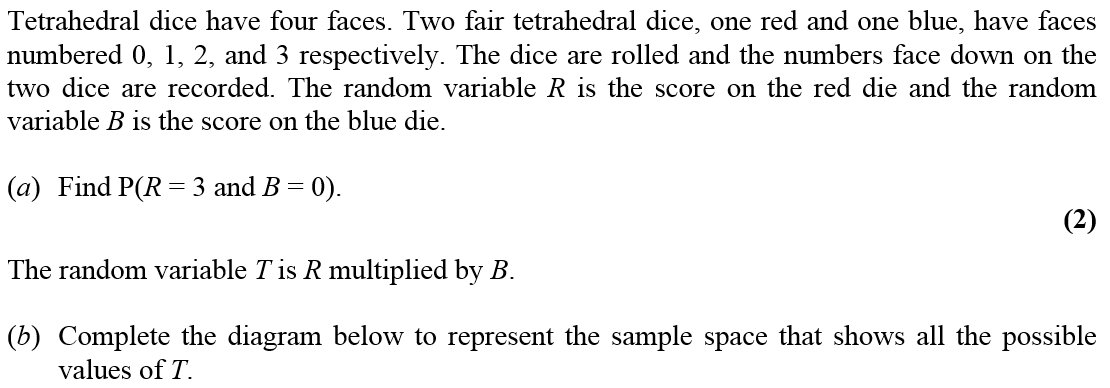 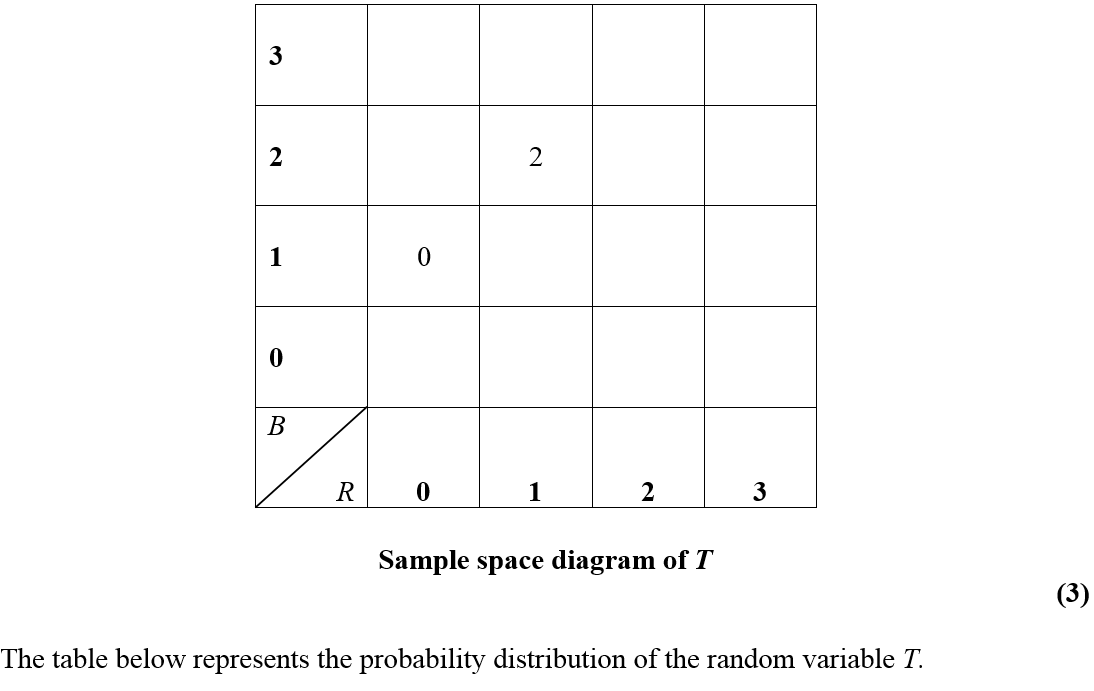 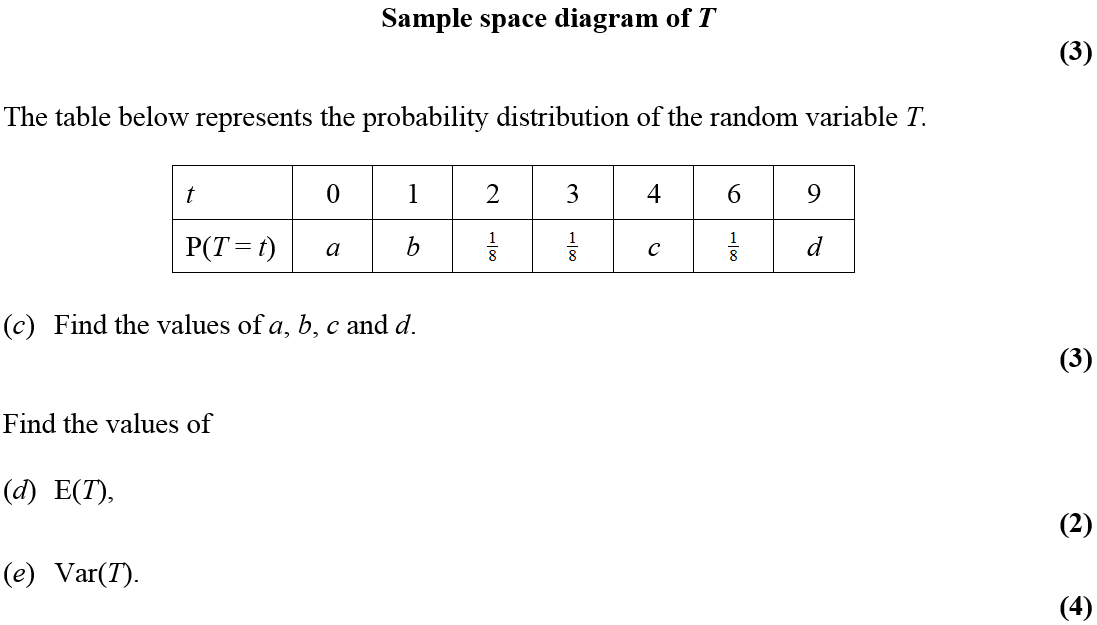 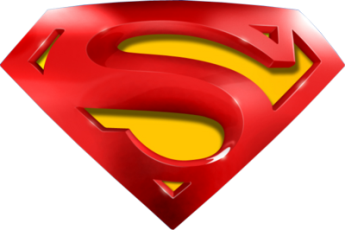 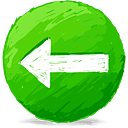 A
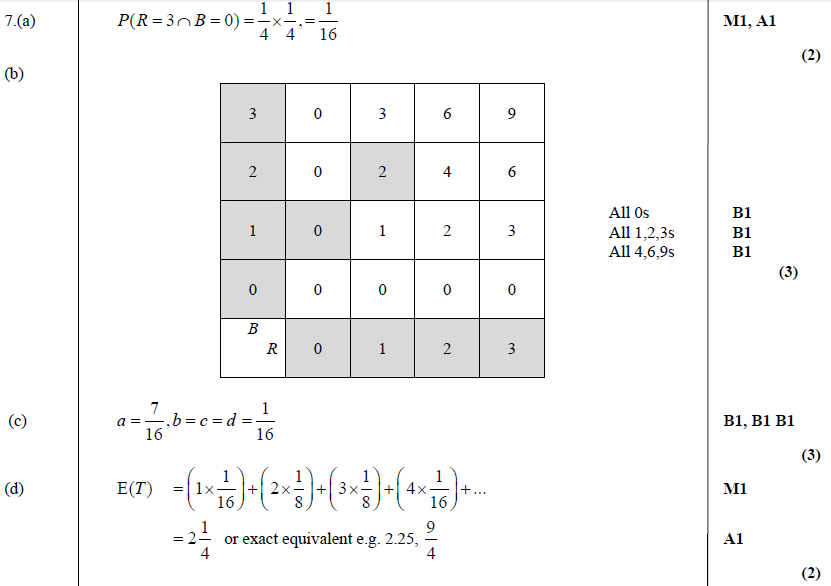 Jan 2008
B
C
D
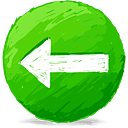 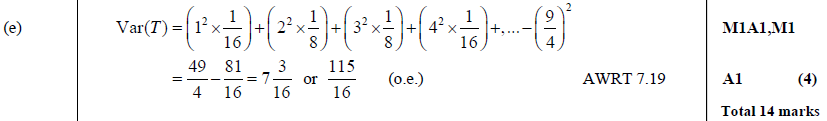 E
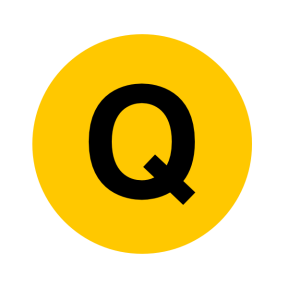 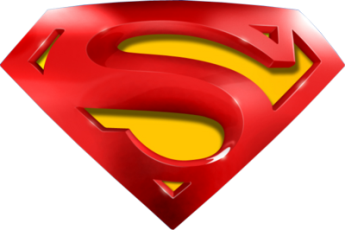 Jan 2008
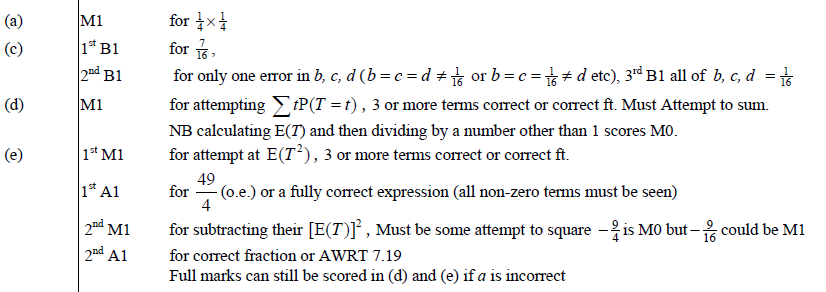 A
C
D
E
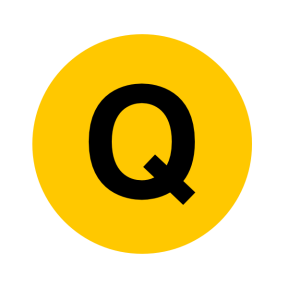 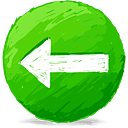 Jan 2010
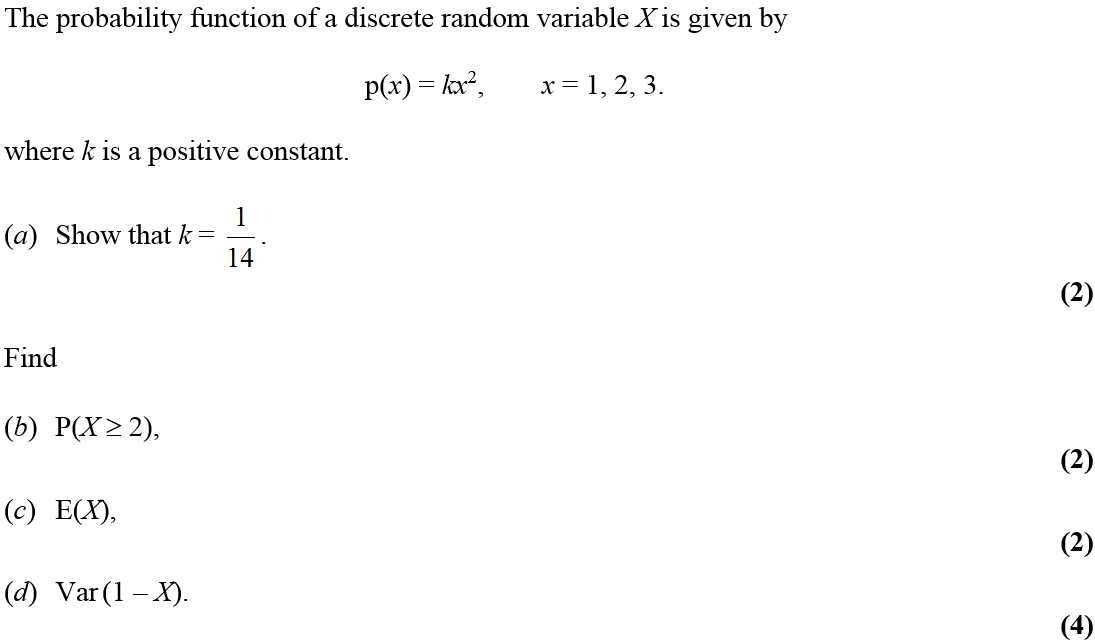 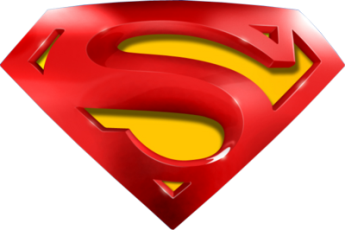 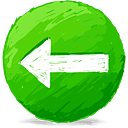 Jan 2010
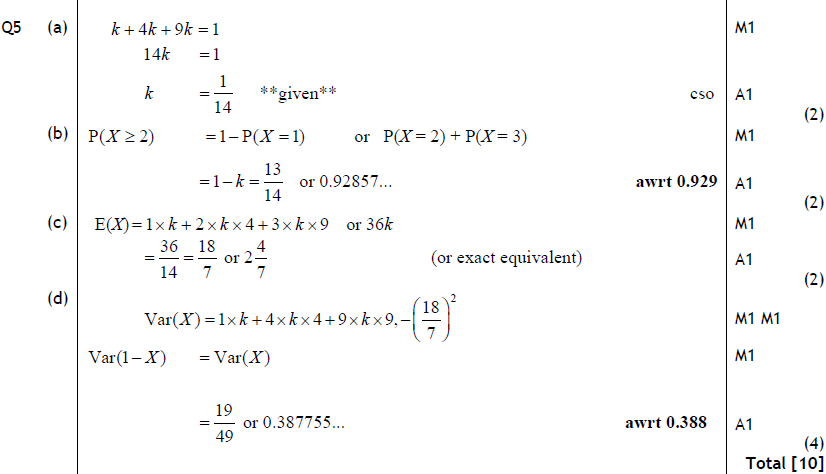 A
B
C
D
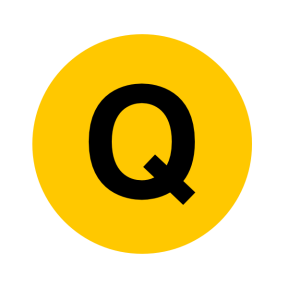 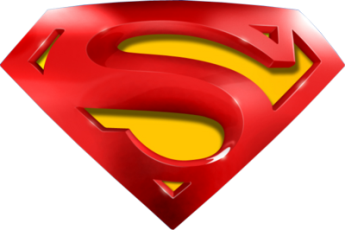 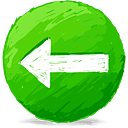 Jan 2010
A
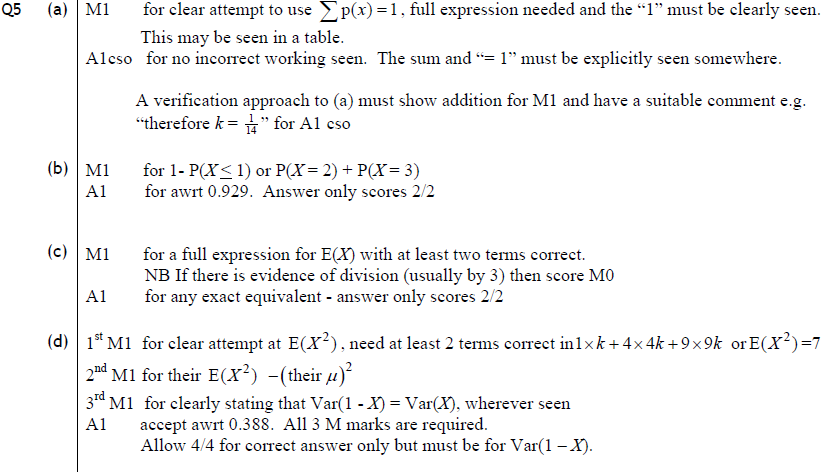 B
C
D
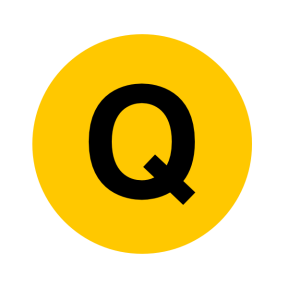 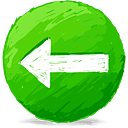 May 2010
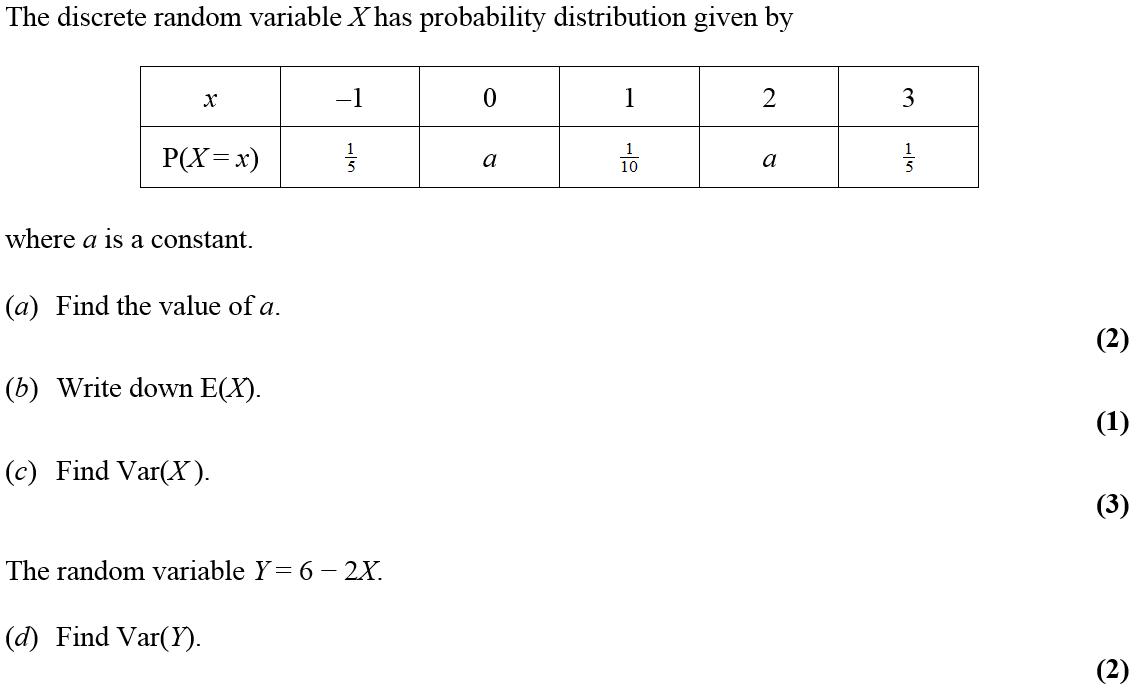 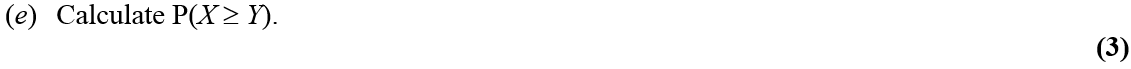 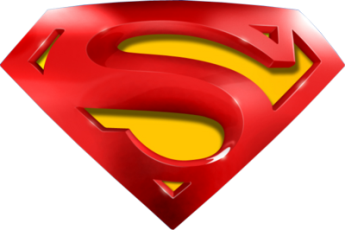 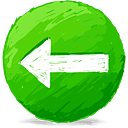 May 2010
A
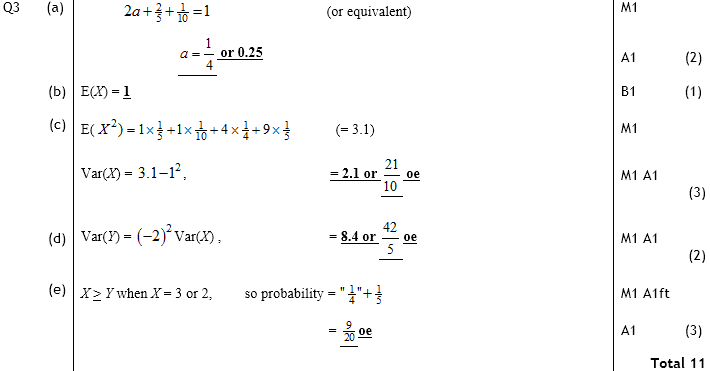 B
C
D
E
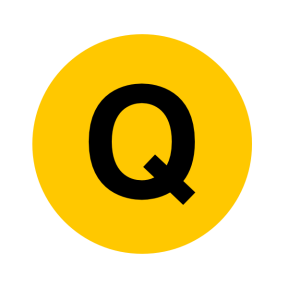 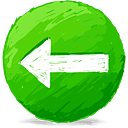 Jan 2011
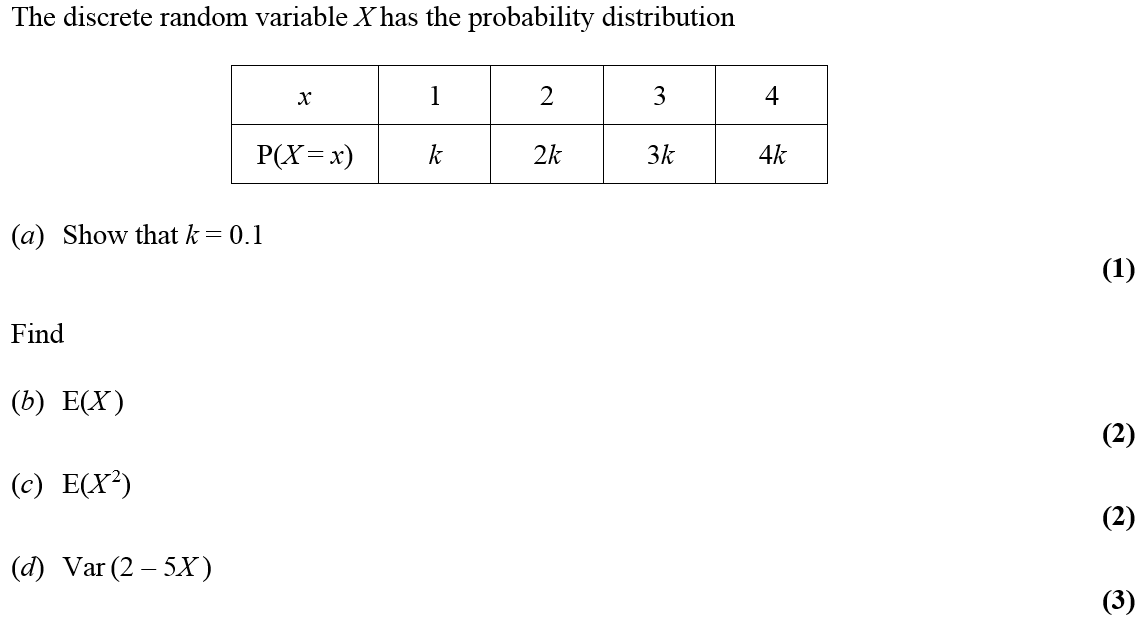 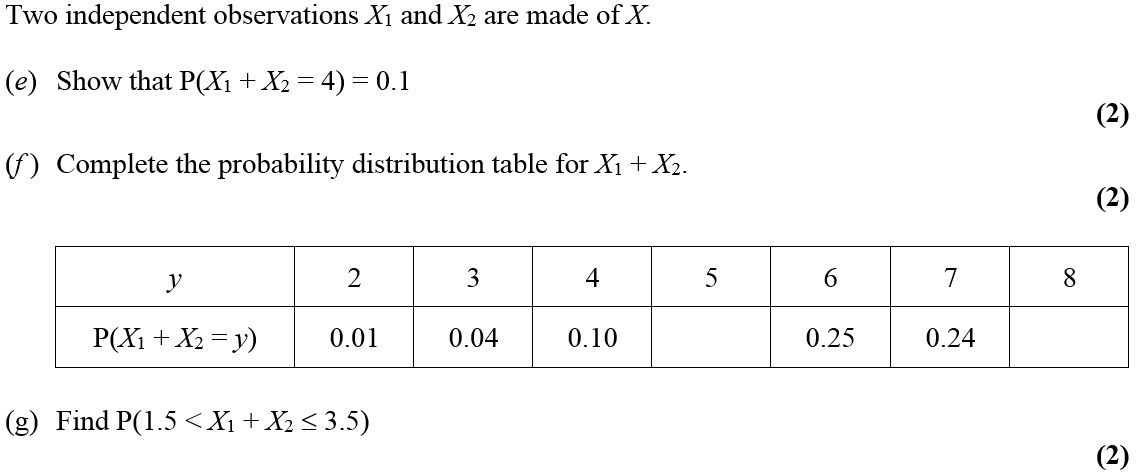 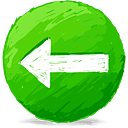 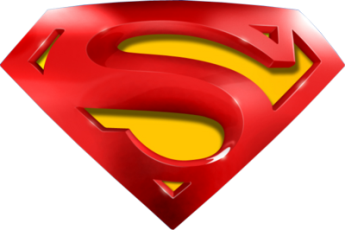 Jan 2011
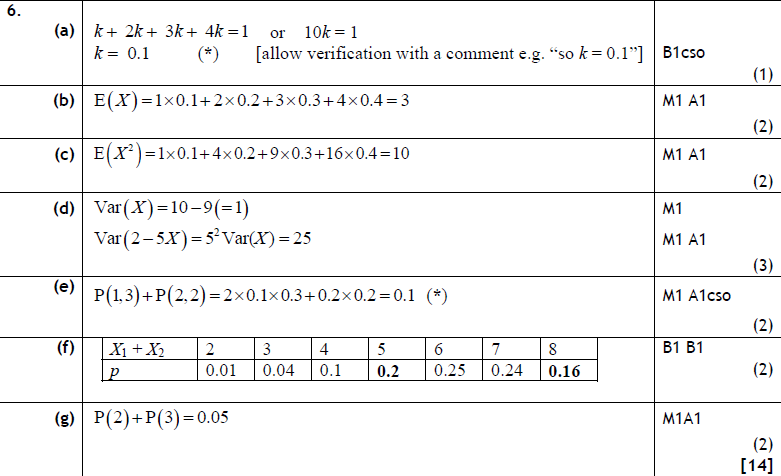 A
B
C
D
E
F
G
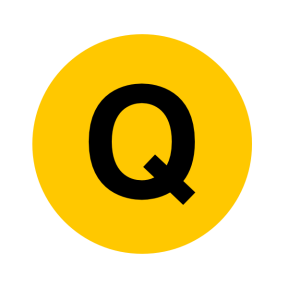 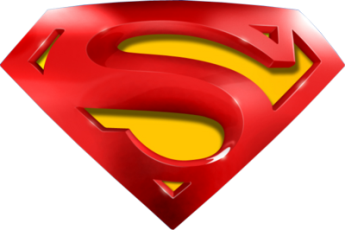 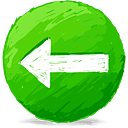 Jan 2011
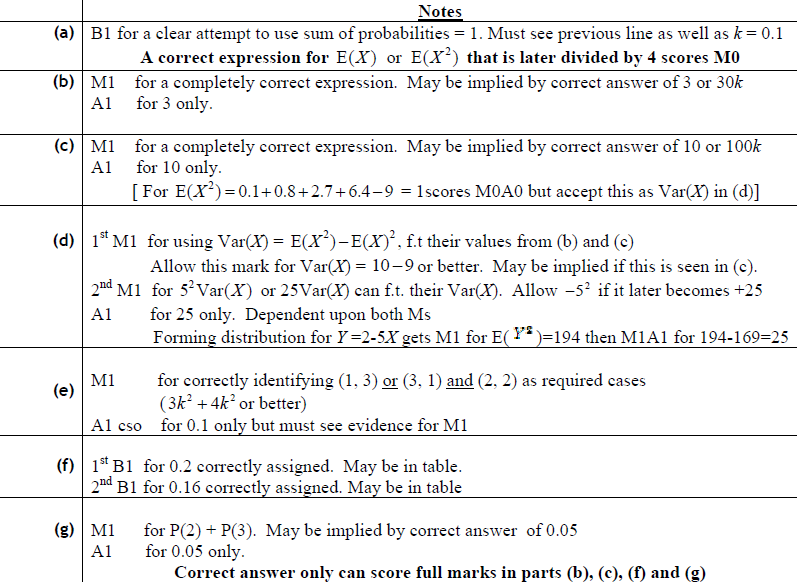 A
B
C
D
E
F
G
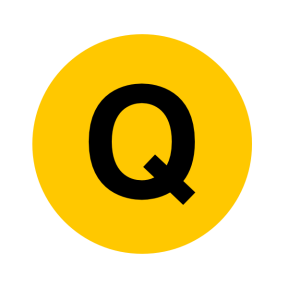 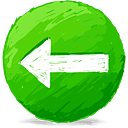 May 2011
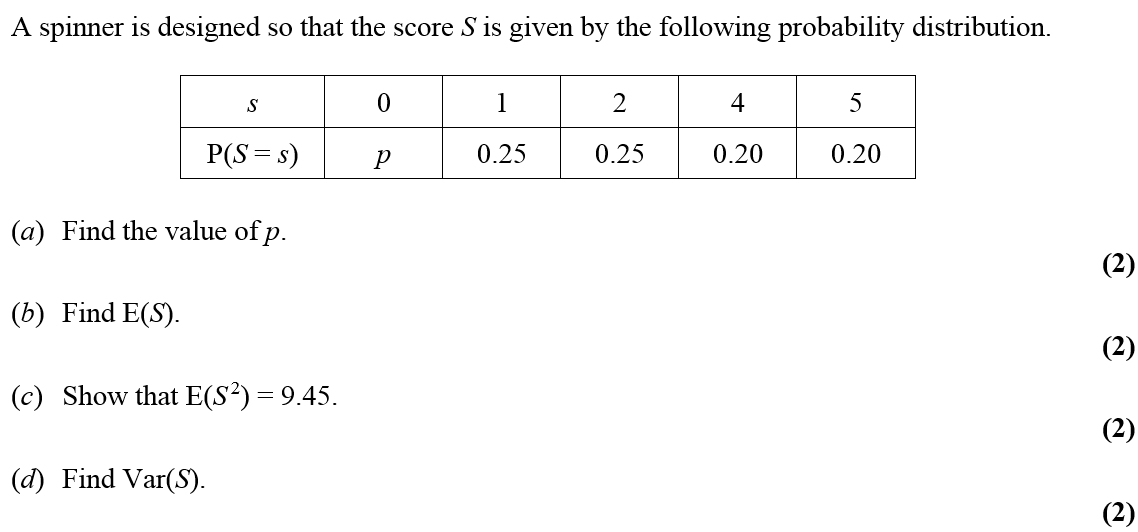 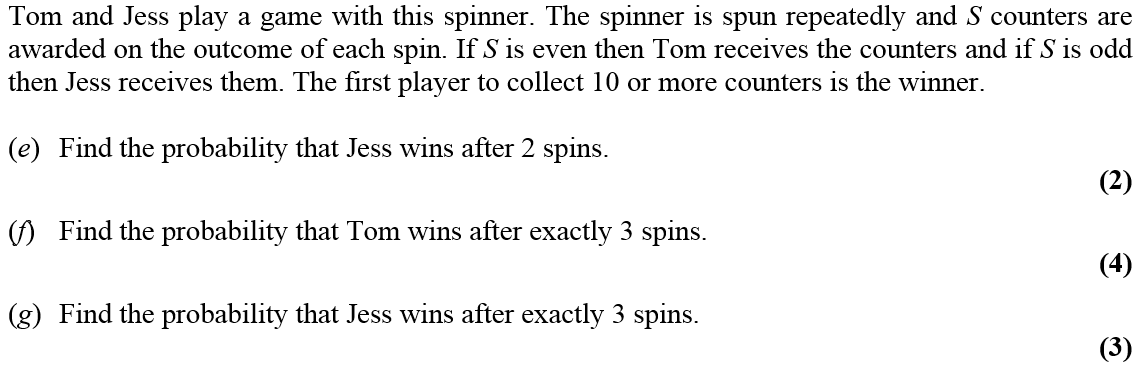 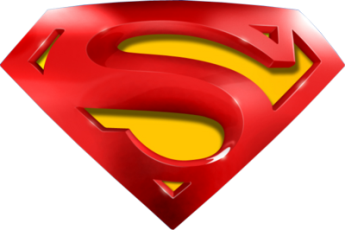 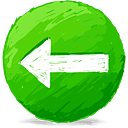 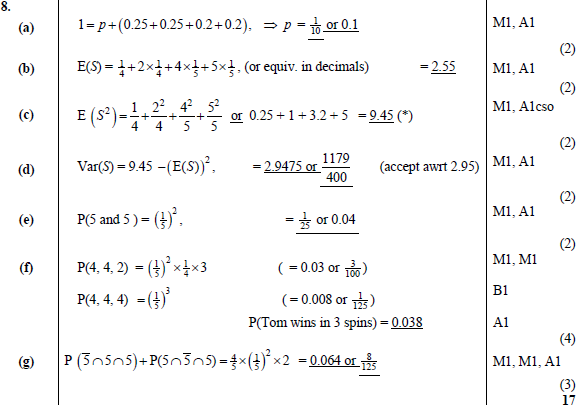 A
May 2011
B
C
D
E
F
G
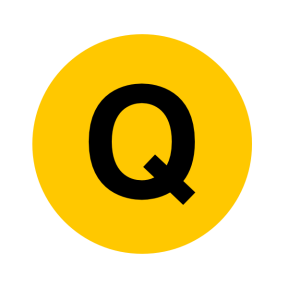 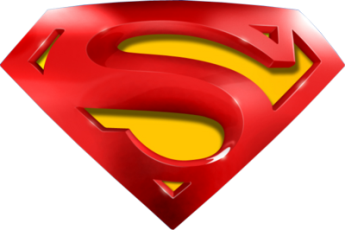 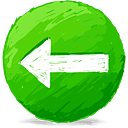 May 2011
A
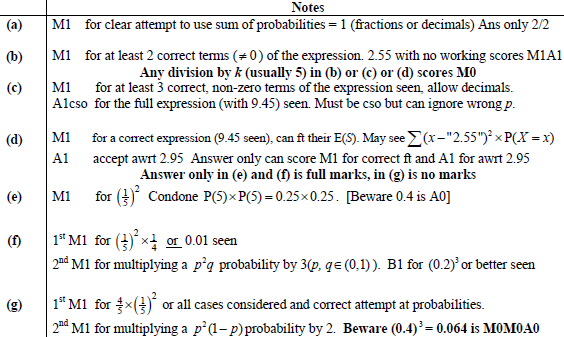 B
C
D
E
F
G
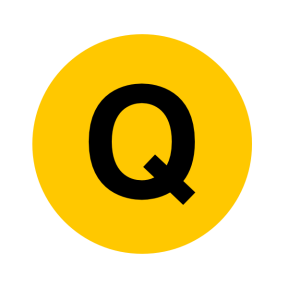 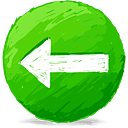 Jan 2012
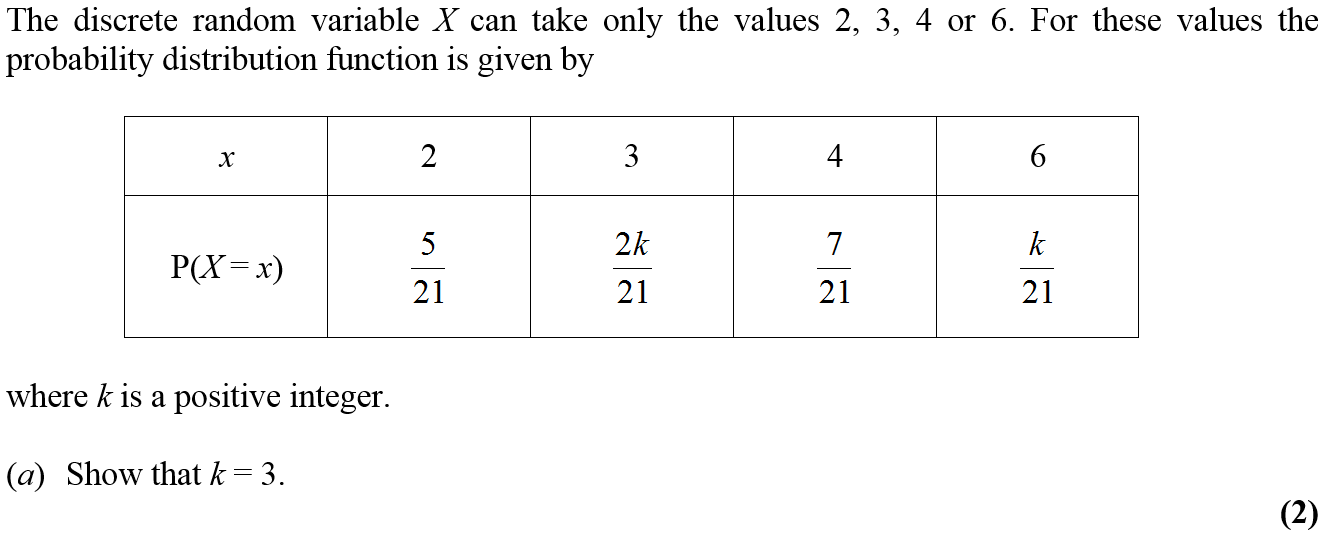 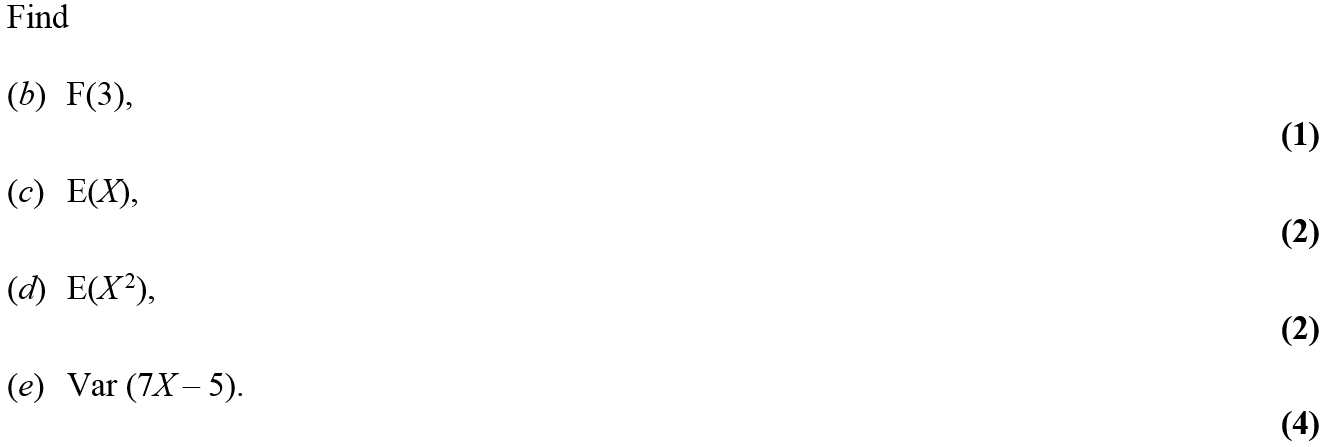 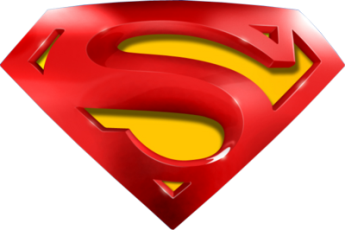 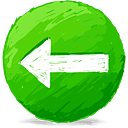 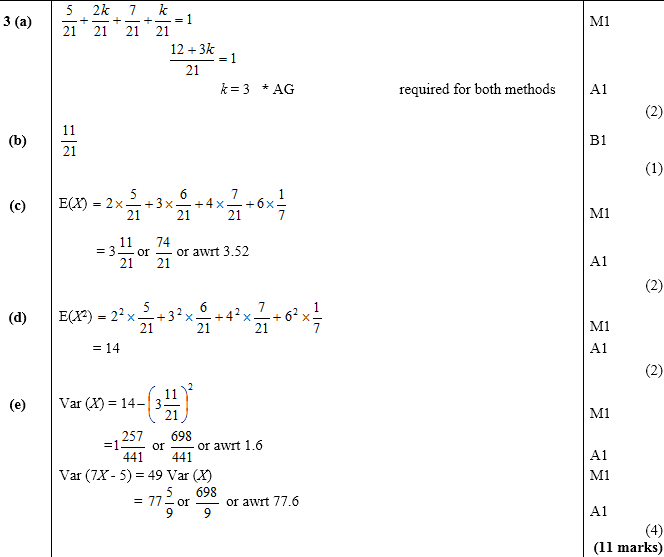 A
Jan 2012
B
C
D
E
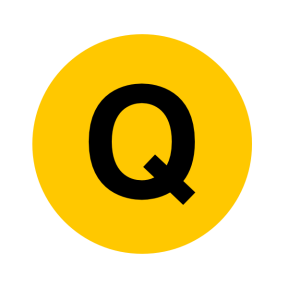 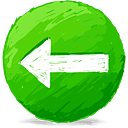 May 2012
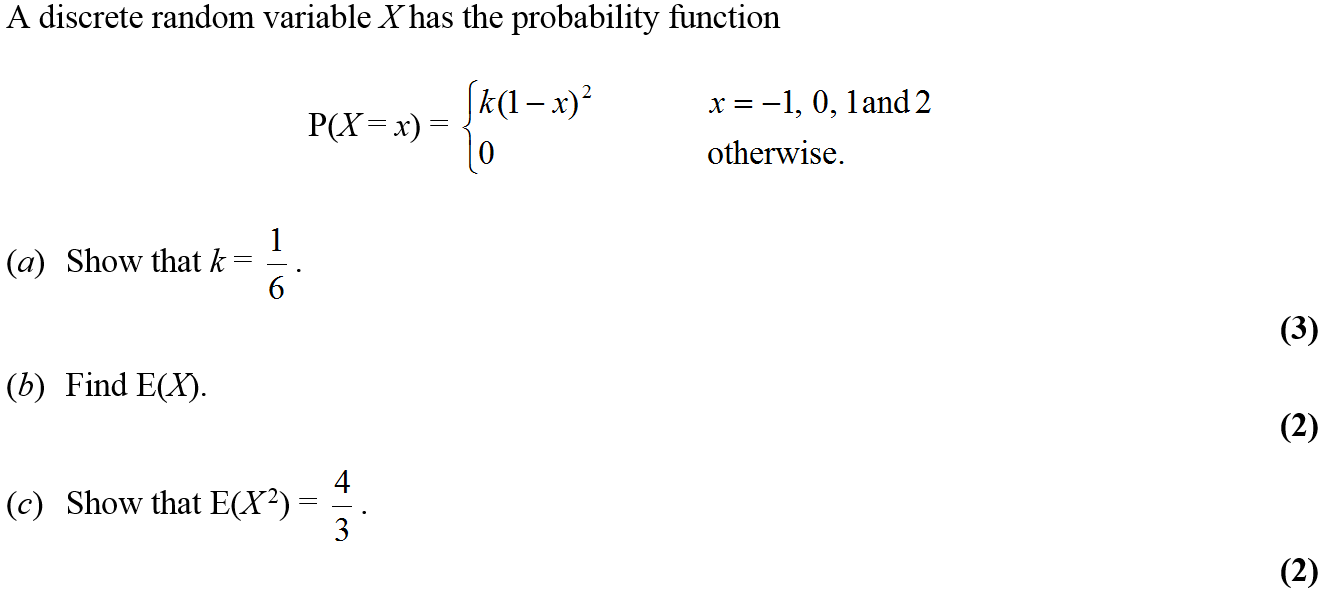 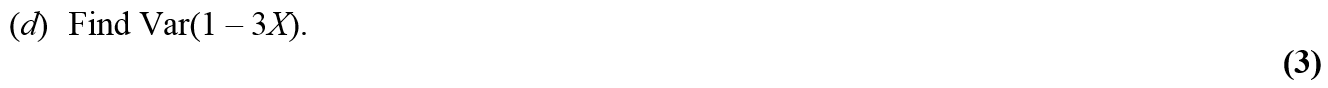 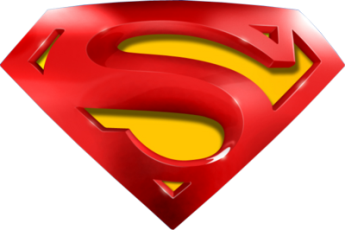 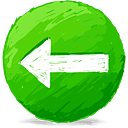 May 2012
A
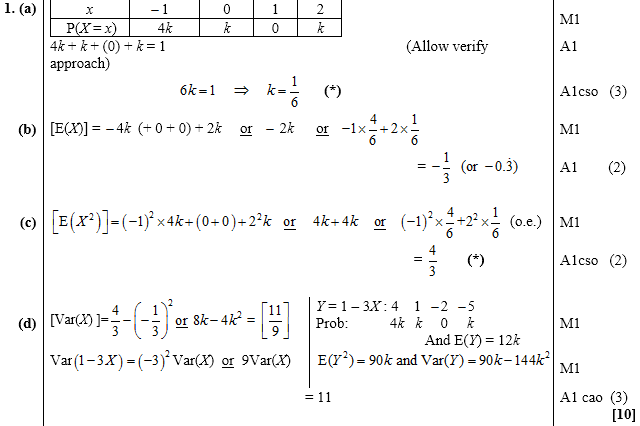 B
C
D
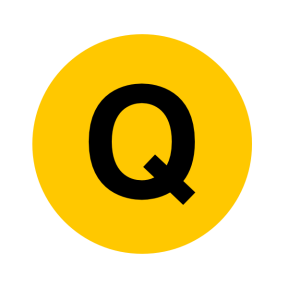 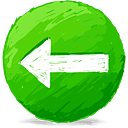 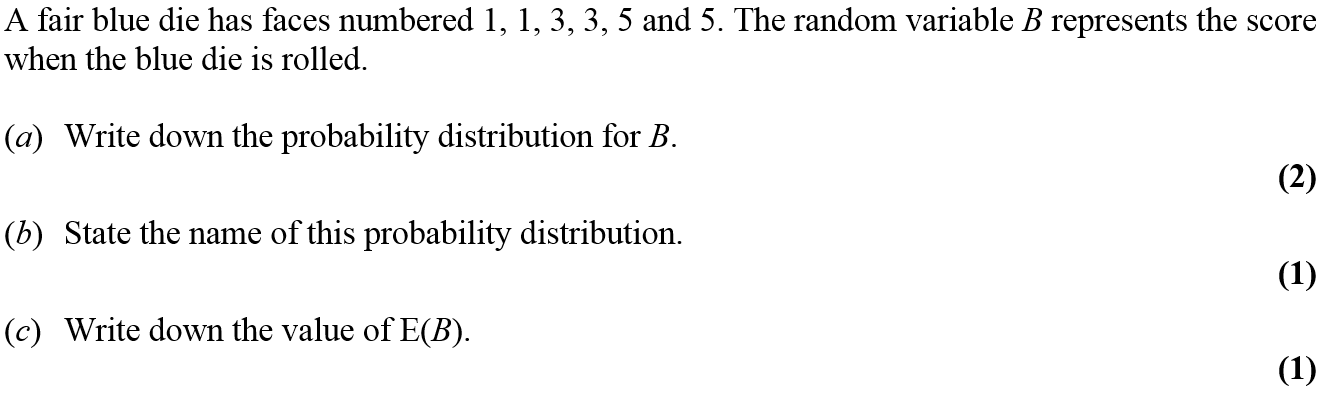 Jan 2013
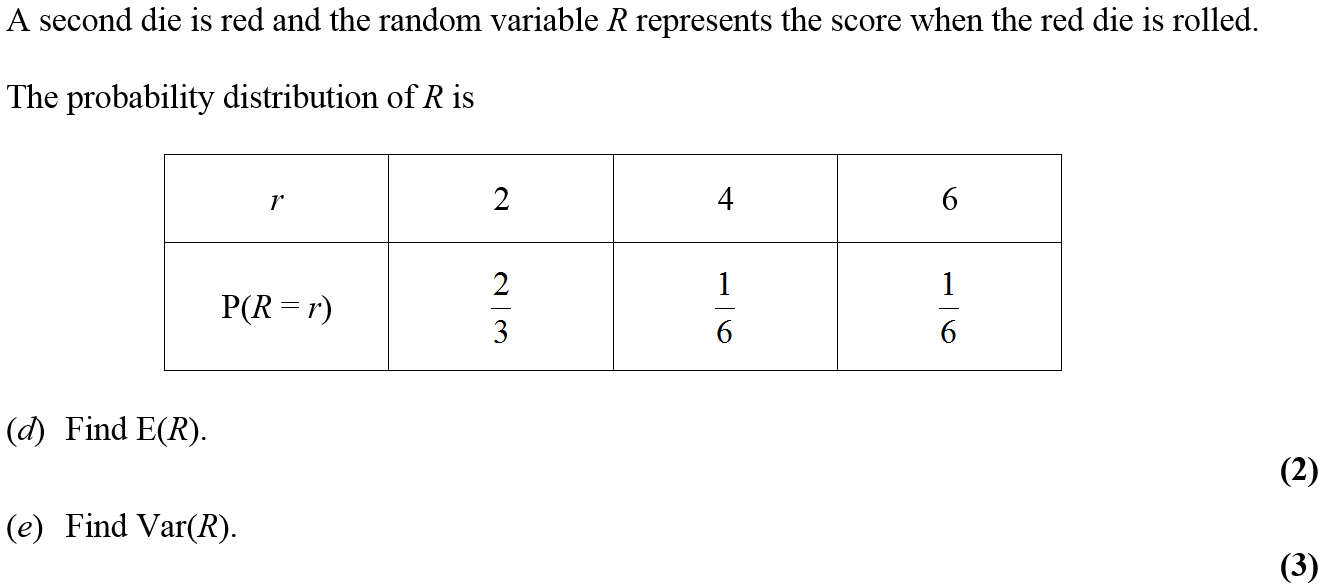 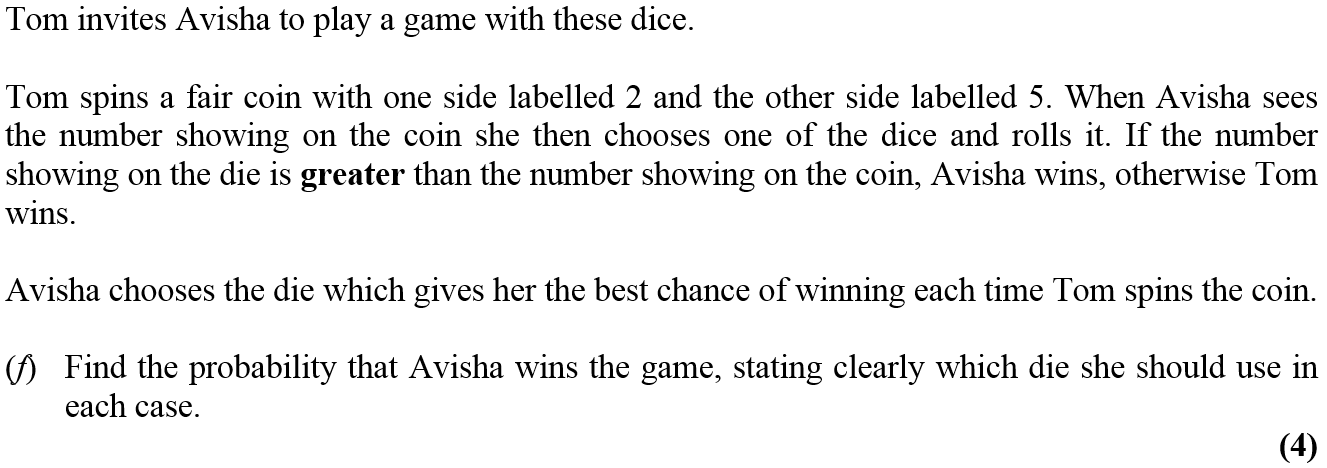 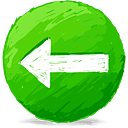 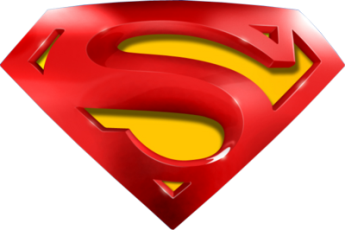 Jan 2013
A
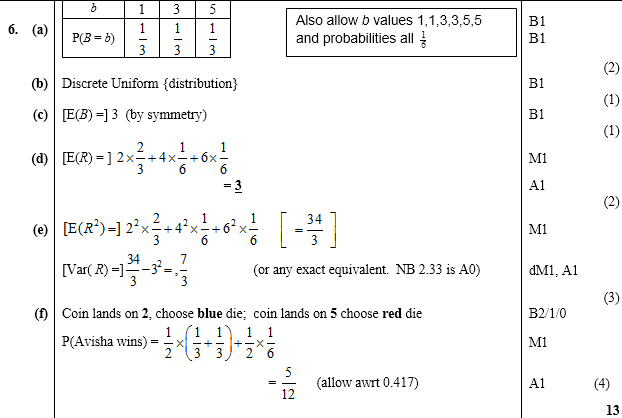 B
C
D
E
F
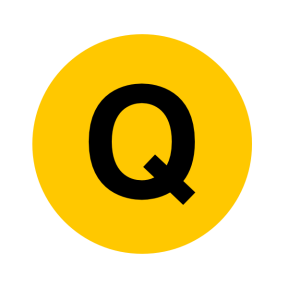 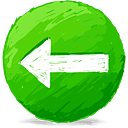 May 2014
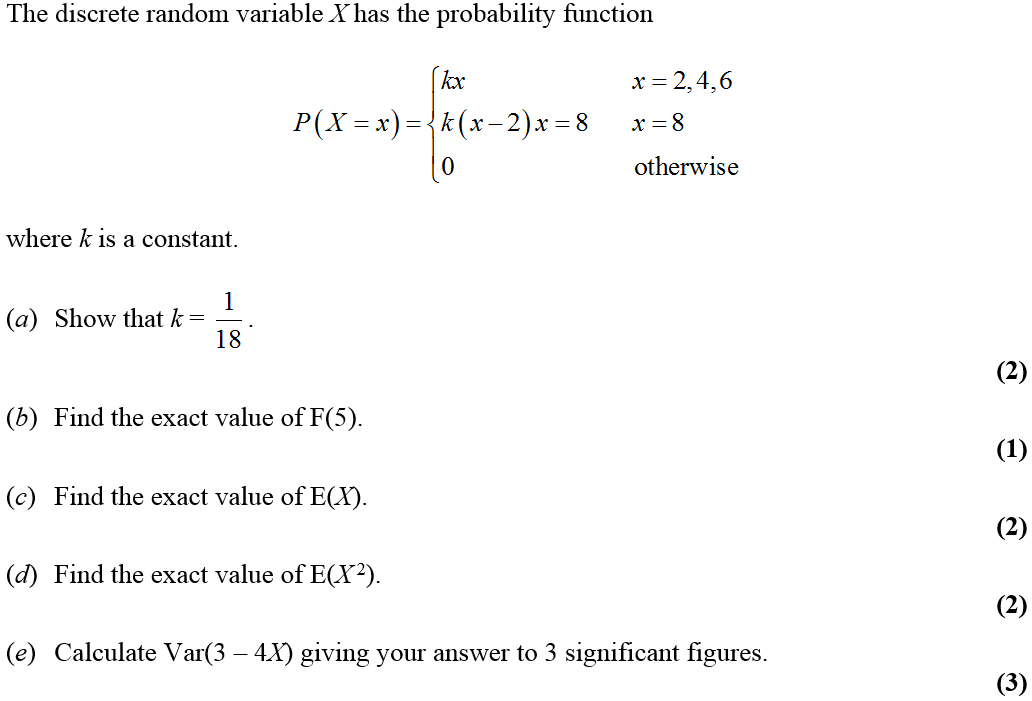 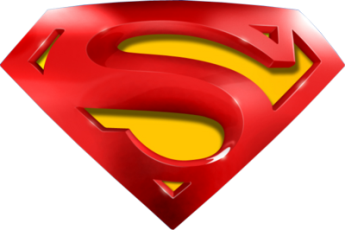 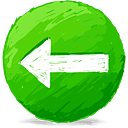 May 2014
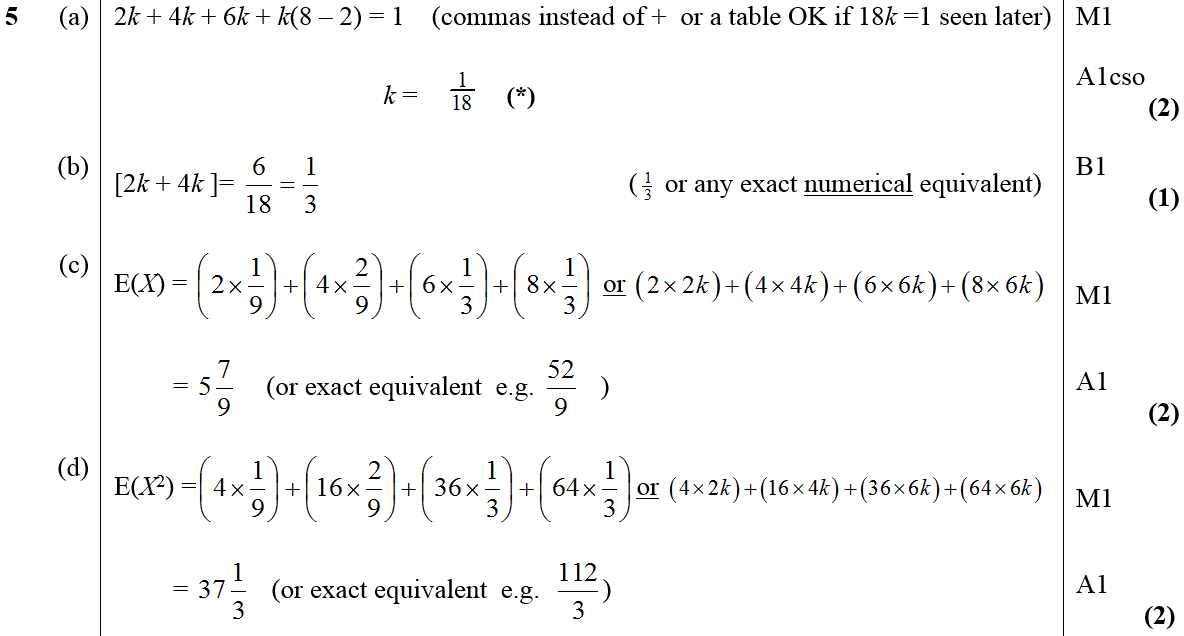 A
B
C
D
E
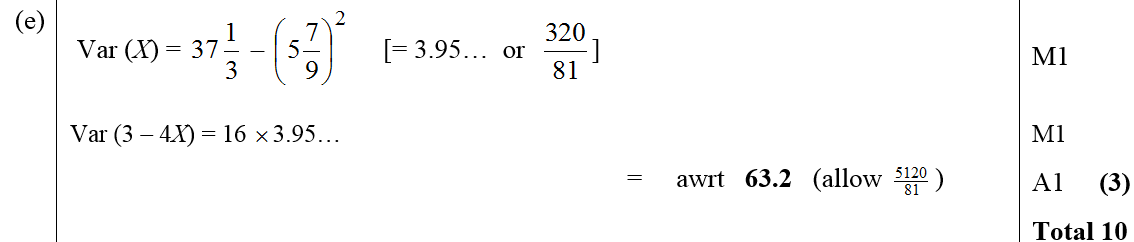 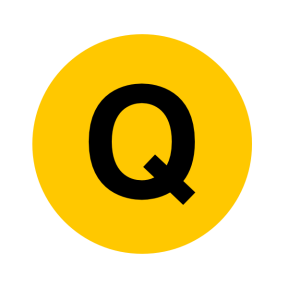 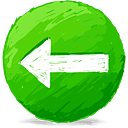 June 2015
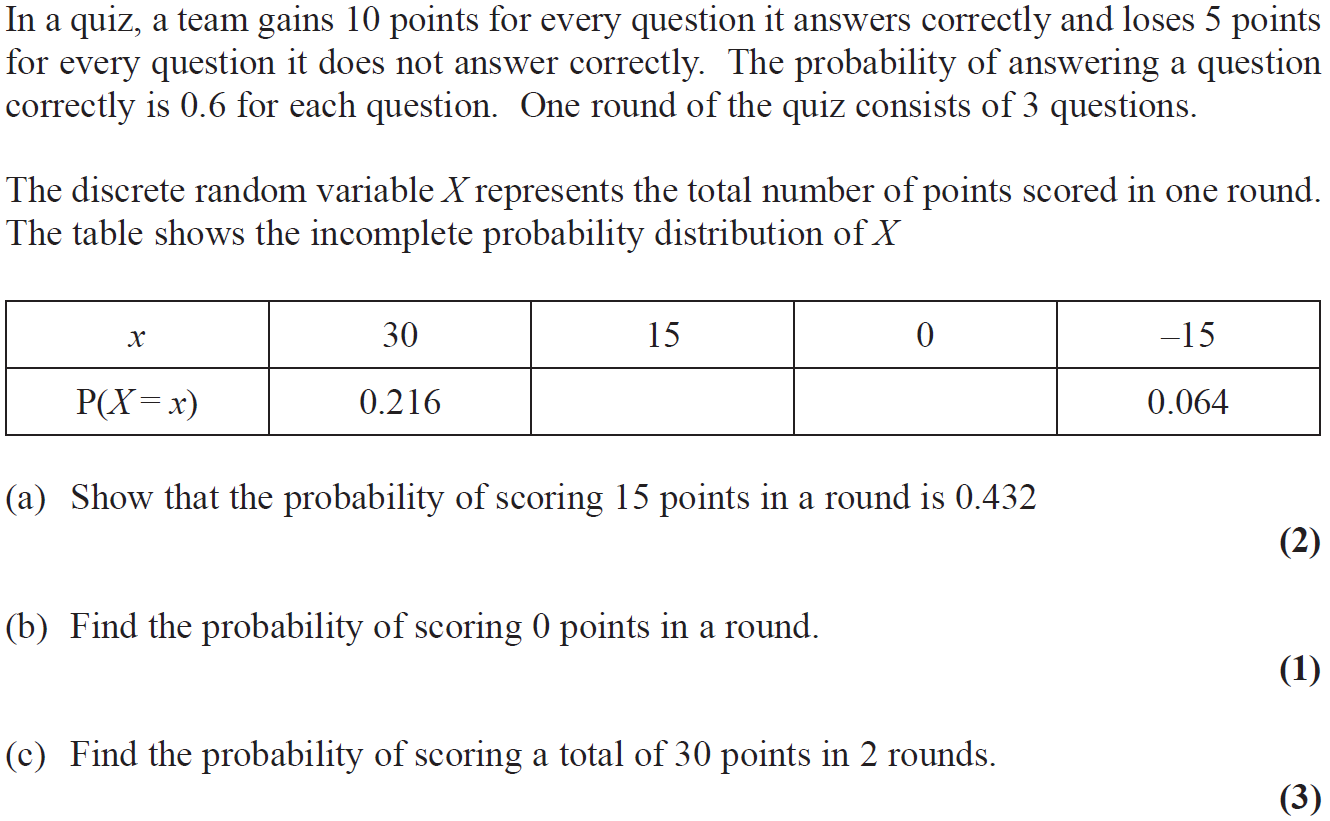 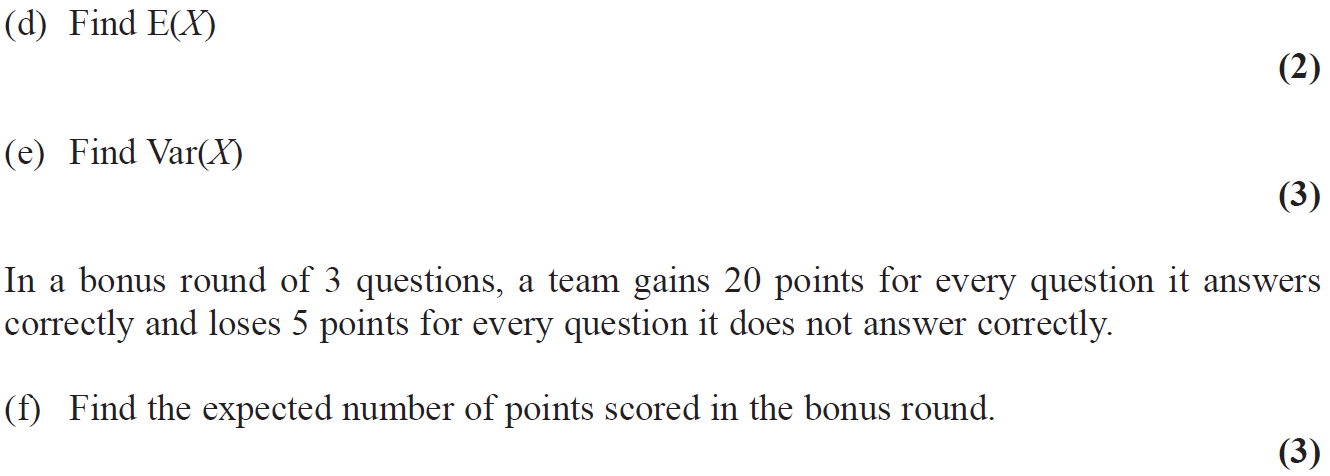 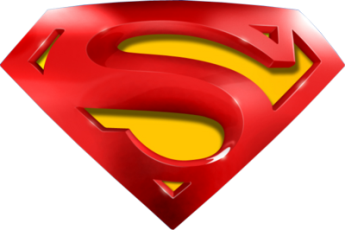 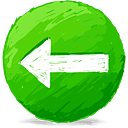 June 2015
A
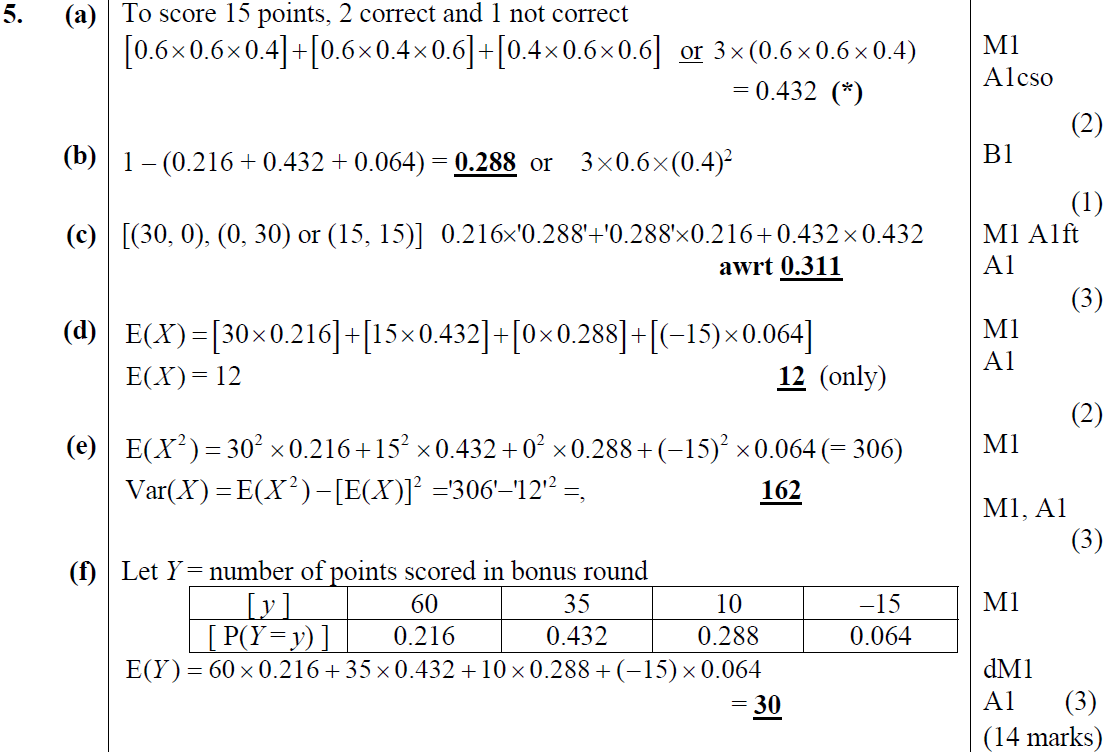 B
C
D
E
F
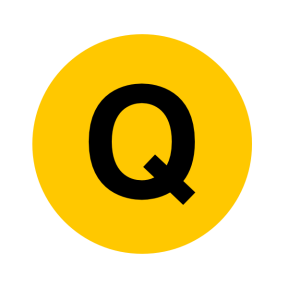 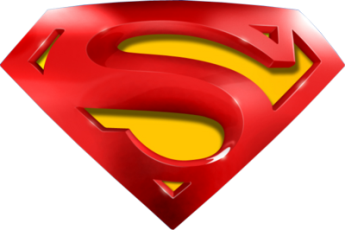 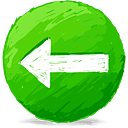 June 2015
A notes
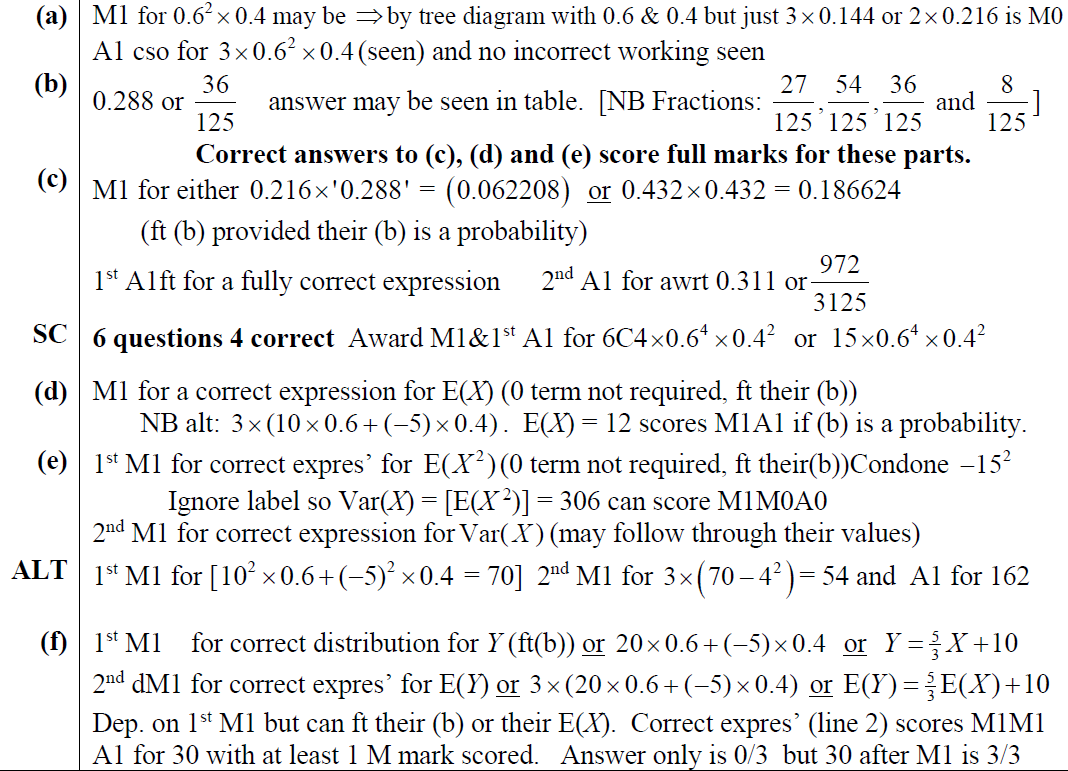 B notes
C notes
D notes
E notes
F notes
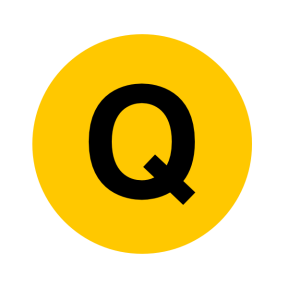 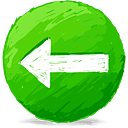